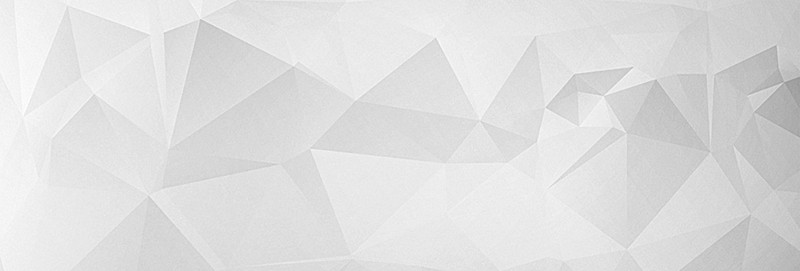 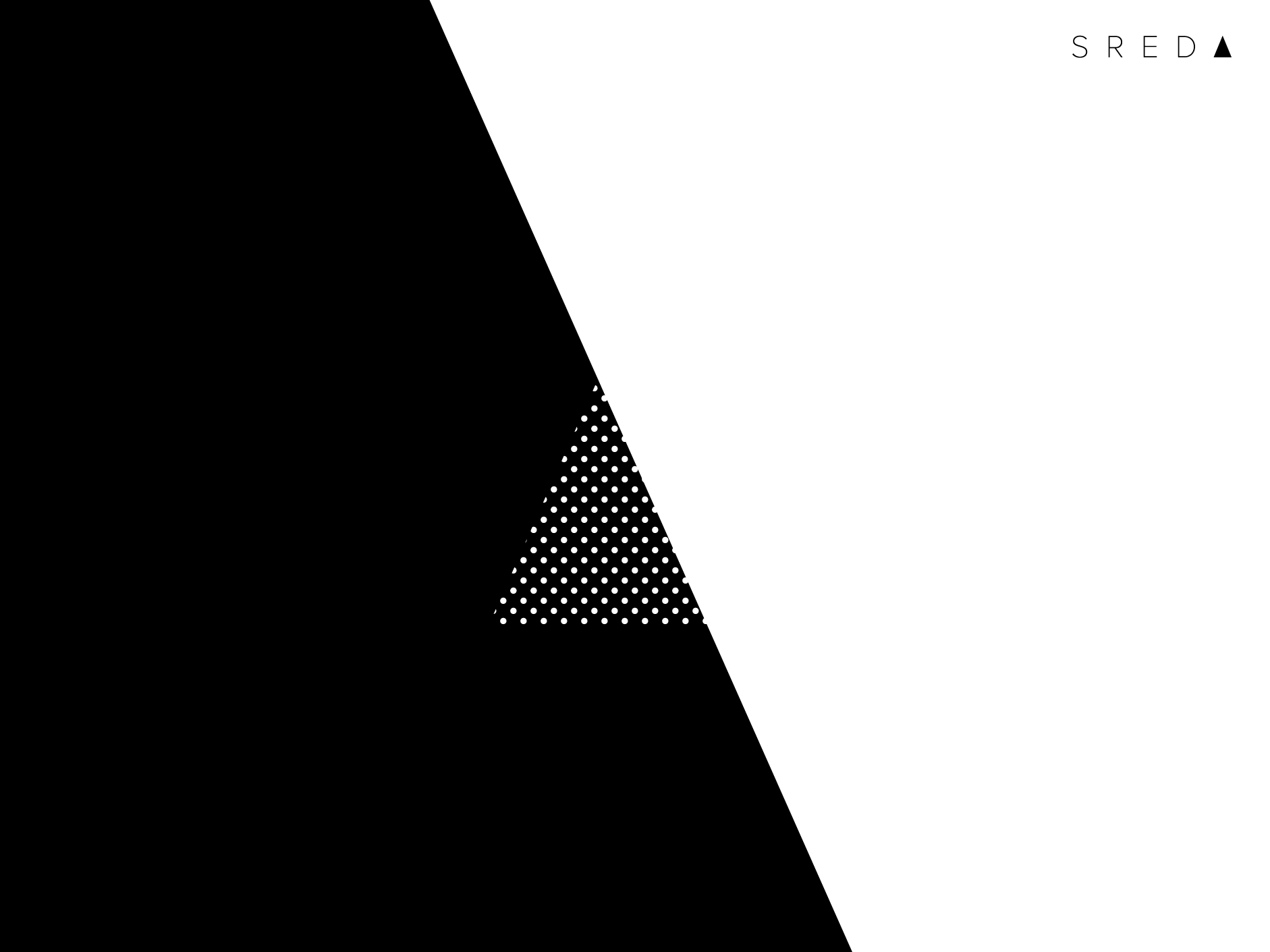 ЭФФЕКТИВНЫЙ АККАУНТИНГ В ДИДЖИТАЛ ПРОЕКТАХ
КСЕНИЯ ХАИТ

РУКОВОДИТЕЛЬSREDA DIGITAL
ЭФФЕКТИВНЫЙ АККАУНТИНГ В ДИДЖИТАЛ ПРОЕКТАХ КАК ПЕРЕСТАТЬ ГОВОРИТЬ С КЛИЕНТАМИ И НАЧАТЬ ПРОДВИГАТЬ САЙТЫ?
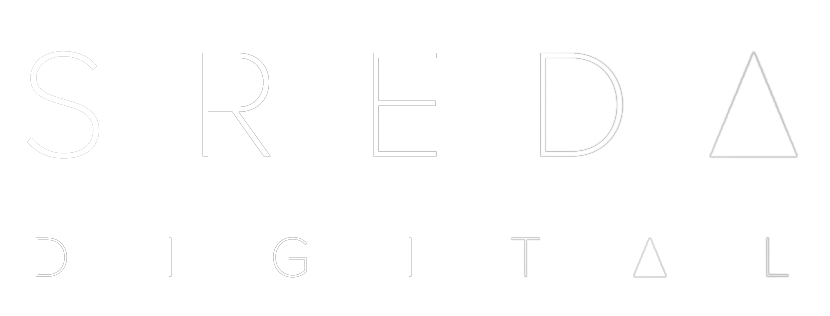 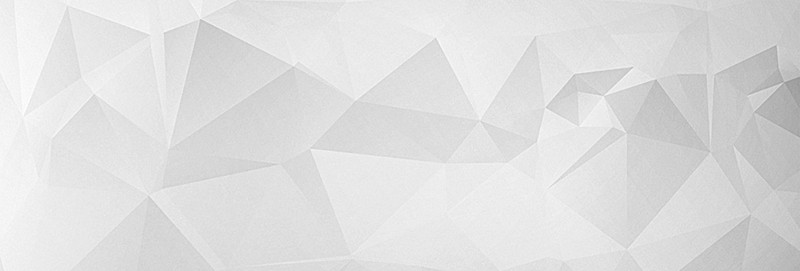 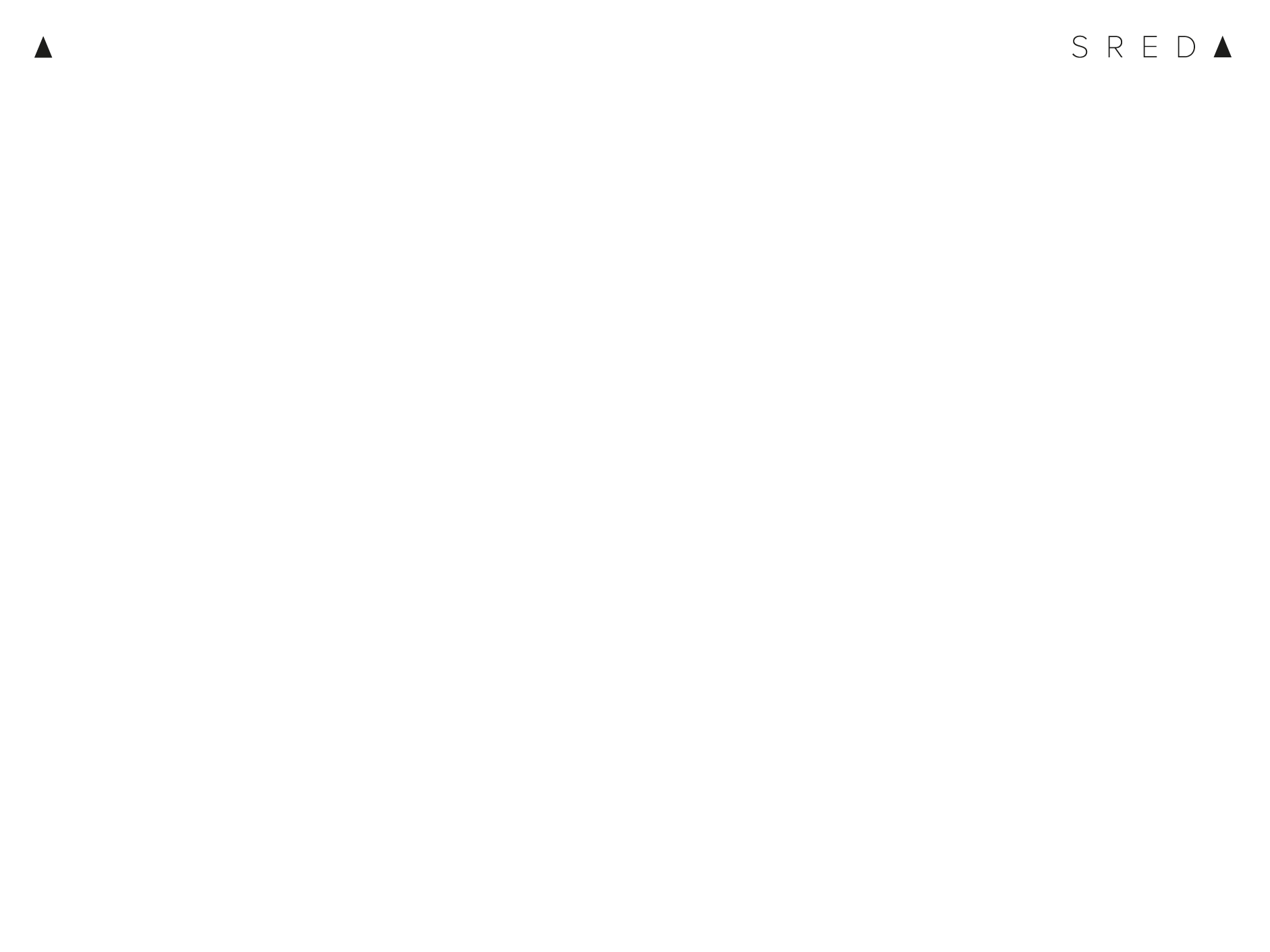 АККАУНТИНГ — СОПРОВОЖДЕНИЕ КЛИЕНТОВ В ХОДЕ РАБОТЫ НАД ПРОЕКТОМ
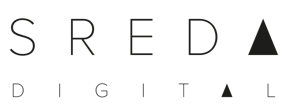 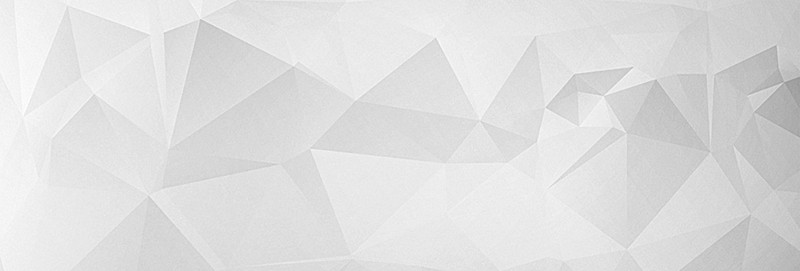 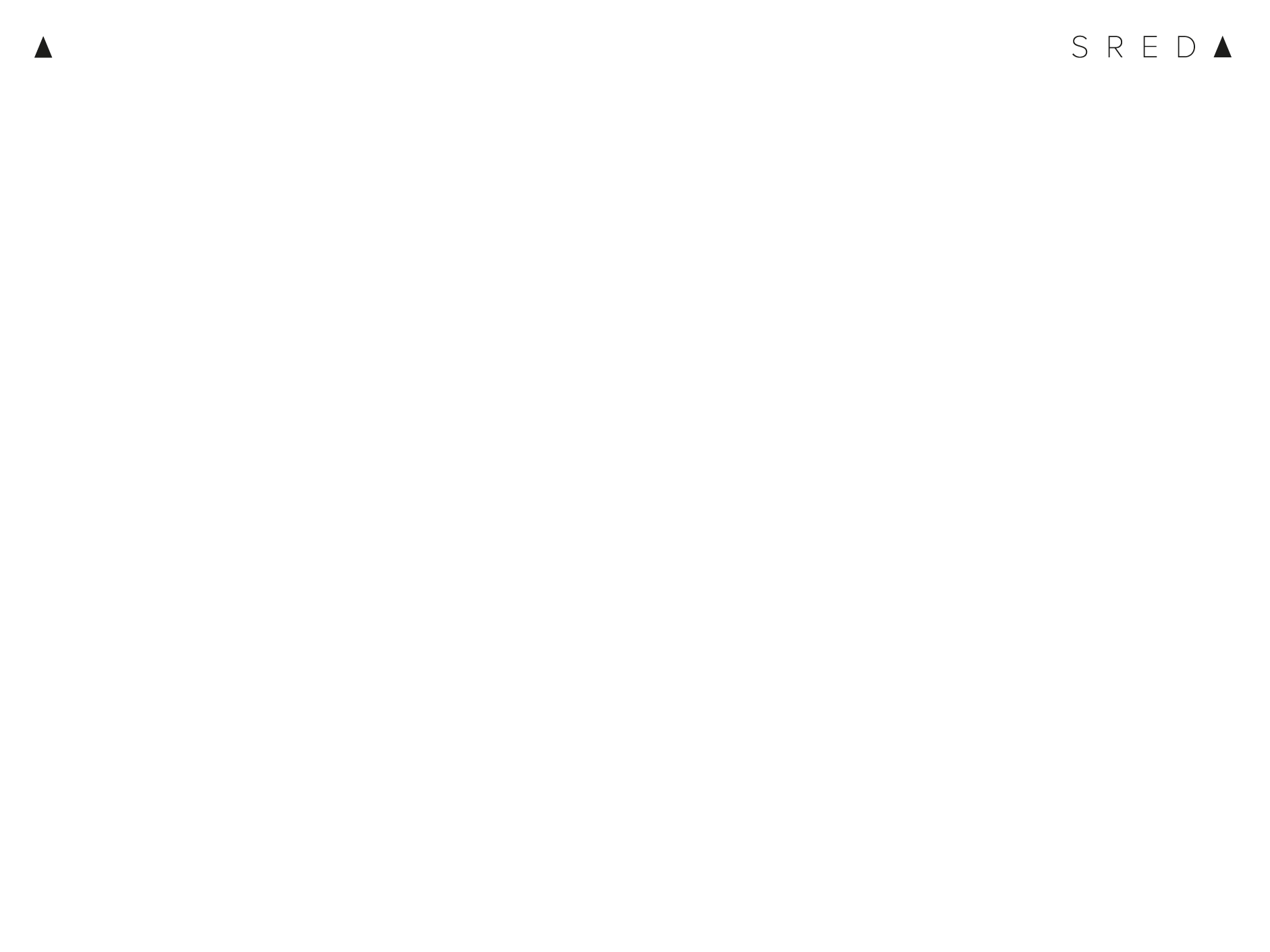 ЧТО ДЕЛАЕТ АККАУНТ?
ПОЛУЧАЕТ У КЛИЕНТА ДАННЫЕ
СОСТАВЛЯЕТ И СДАЕТ ОТЧЕТЫ
ОТВЕЧАЕТ НА ВОЗНИКШИЕ ВОПРОСЫ
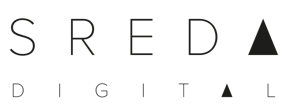 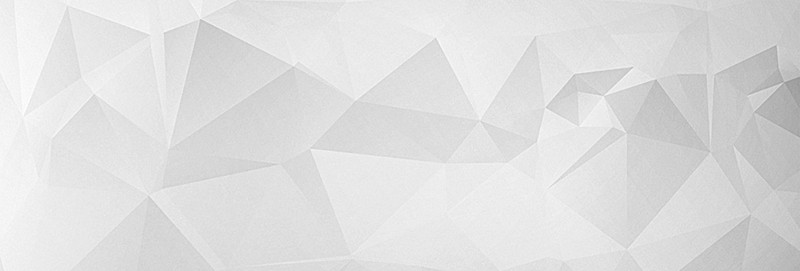 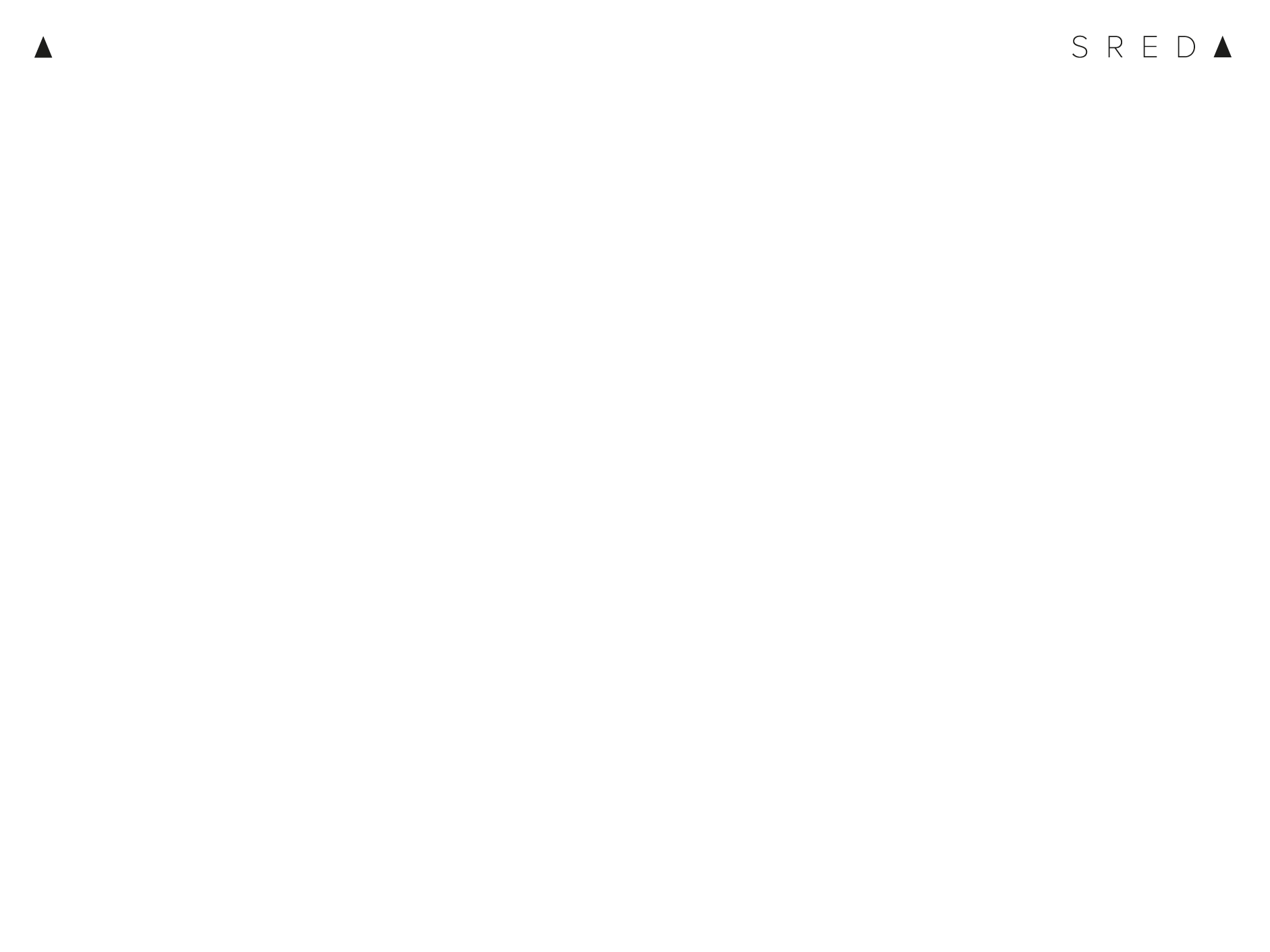 ЦЕЛЬ АККАУНТИНГА 
—
ЛОЯЛЬНОСТЬ КЛИЕНТА
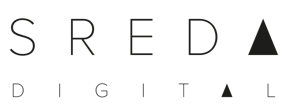 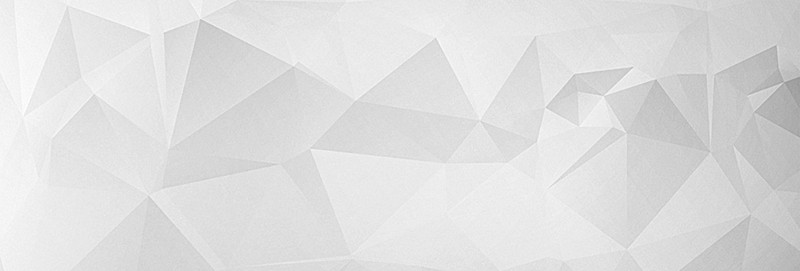 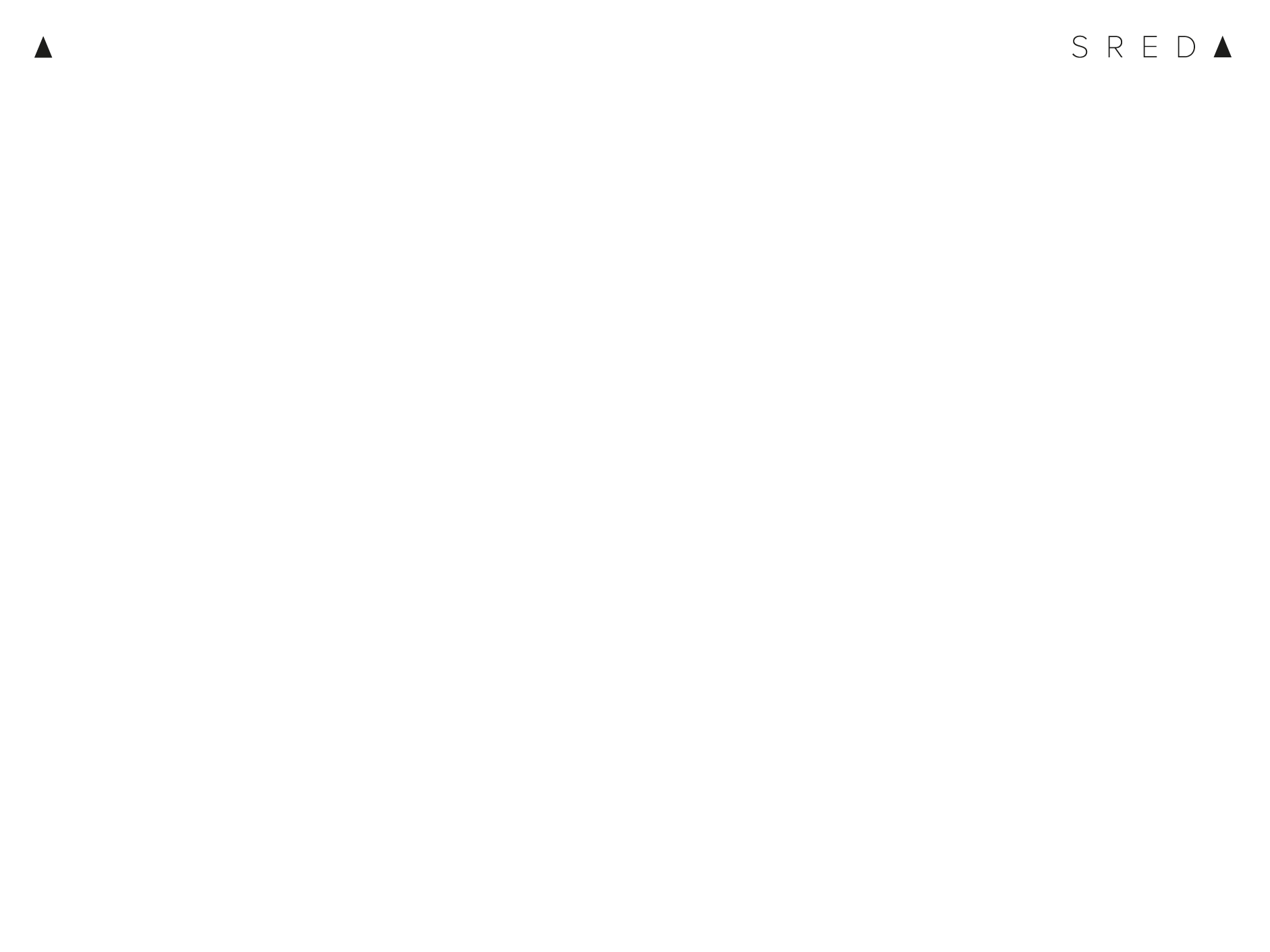 ЗАТРАТЫ НА АККАУНТИНГ:
ПИСАЛ ОТЧЕТ — 1 ЧАС
СТАВИЛ ЗАДАЧИ КЛИЕНТА В ТАСК-ТРЕКЕР 1 ЧАС
ПЕРЕДАВАЛ ВОПРОСЫ СПЕЦИАЛИСТОВ КЛИЕНТУ И ОБРАТНО NNN ЧАСОВ
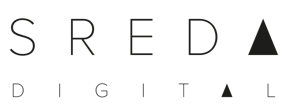 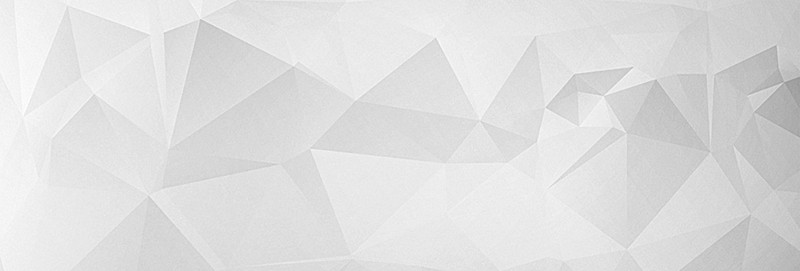 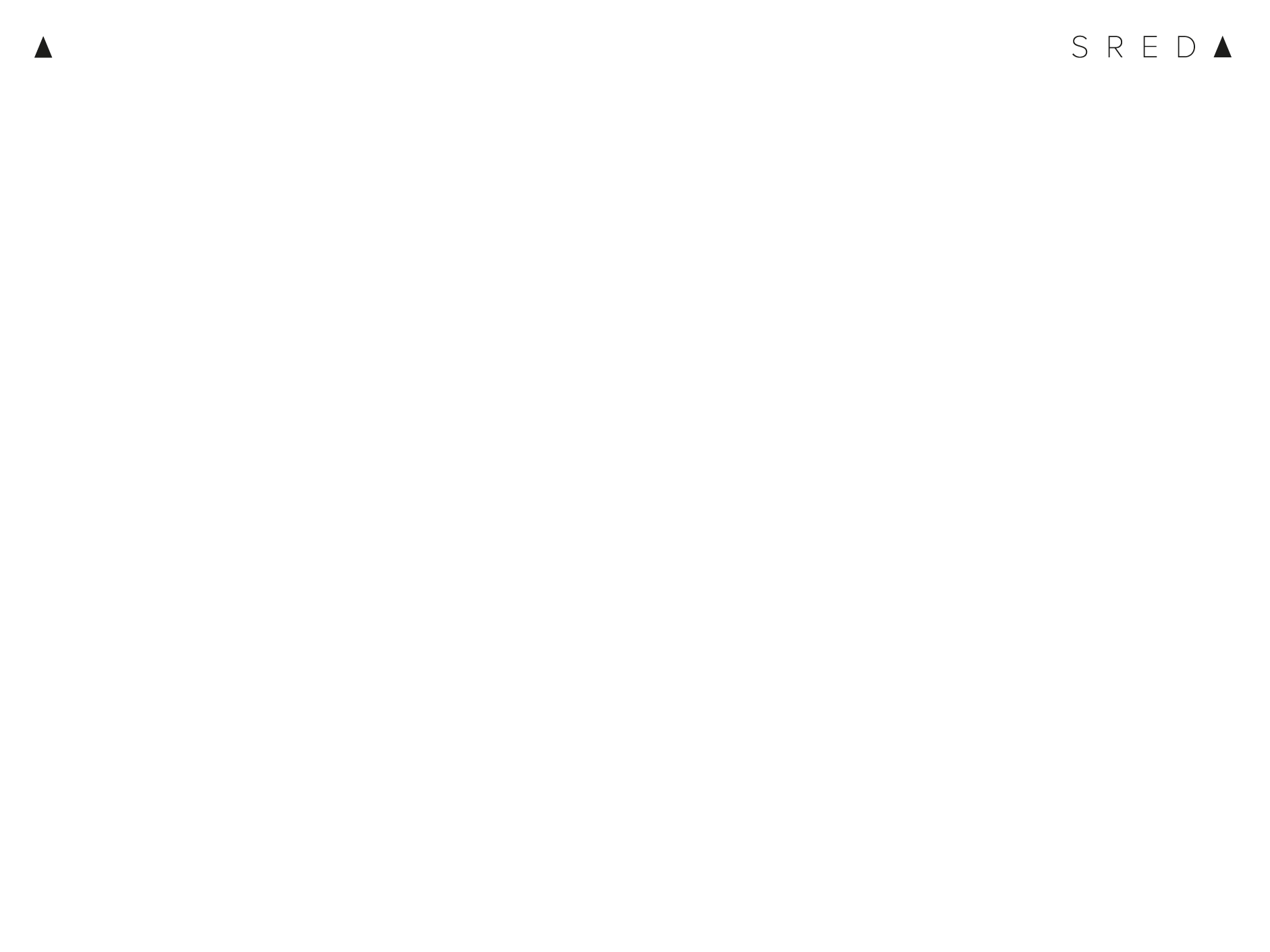 КАК ЭТО ВЫГЛЯДИТ НА ПРАКТИКЕ?
ВЧЕРА ОПЛАТИЛИ, ВЫ УЖЕ НАЧАЛИ РАБОТАТЬ?
ПЛАТИМ ДВА МЕСЯЦА, А САЙТ ЕЩЕ НЕ В ТОПЕ! ПОЧЕМУ?
ДВА ДНЯ НЕ БЫЛО НОВОСТЕЙ. ВЫ ТОЧНО РАБОТАЕТЕ?
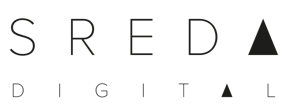 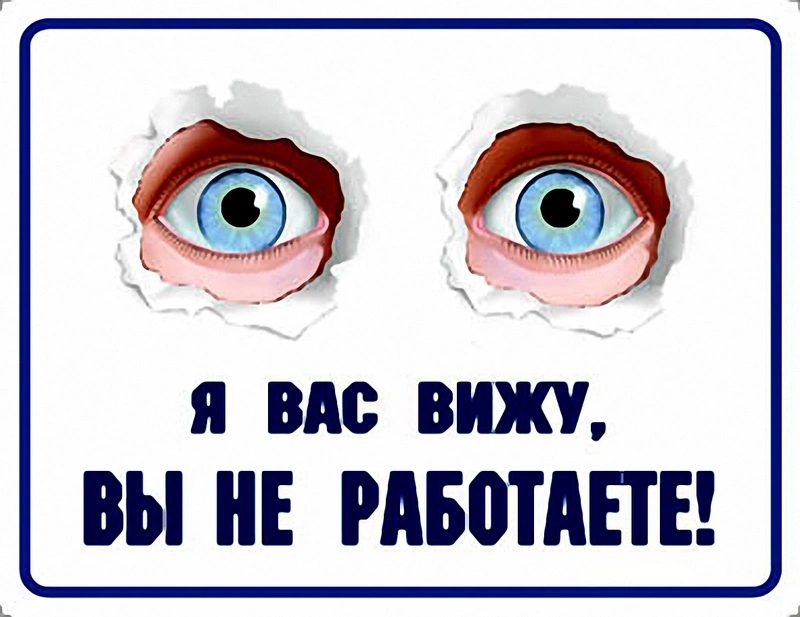 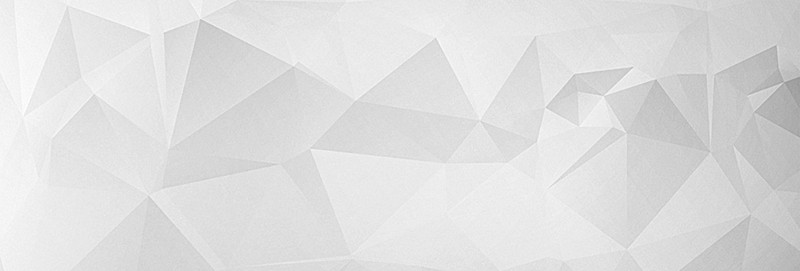 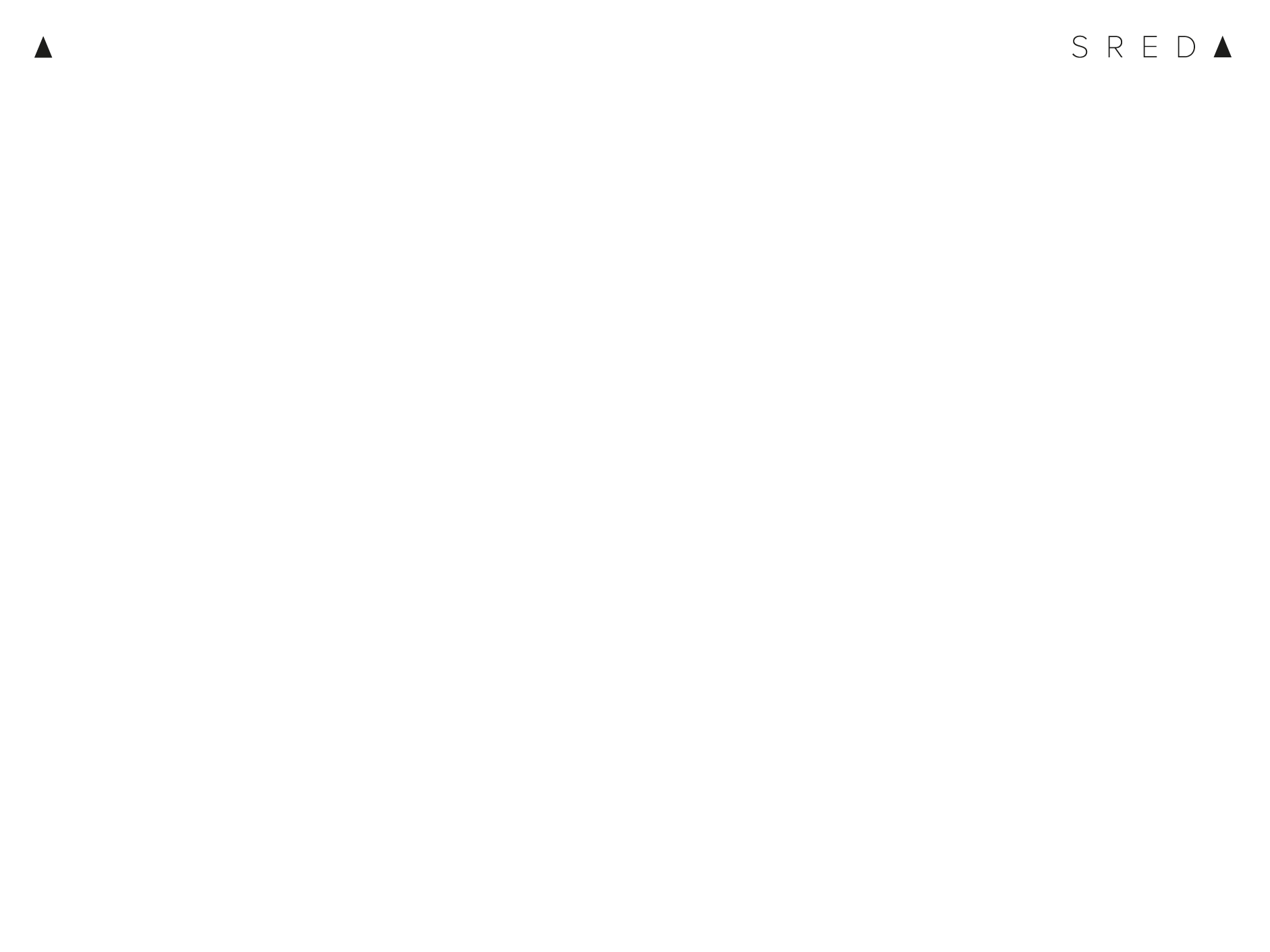 50%
АККАУНТИНГ ЗАНИМАЕТ ДОВРЕМЕНИ ВЫДЕЛЕННОГО НА ПРОЕКТ
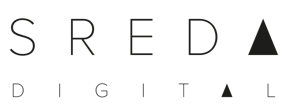 КАК ЭТО БЫЛО У НАС
ПРАВДИВАЯ ИСТОРИЯ КАК АККАУНТИНГ ЧУТЬ НЕ СЛОМАЛ СРЕДУ ДИДЖИТАЛ ((
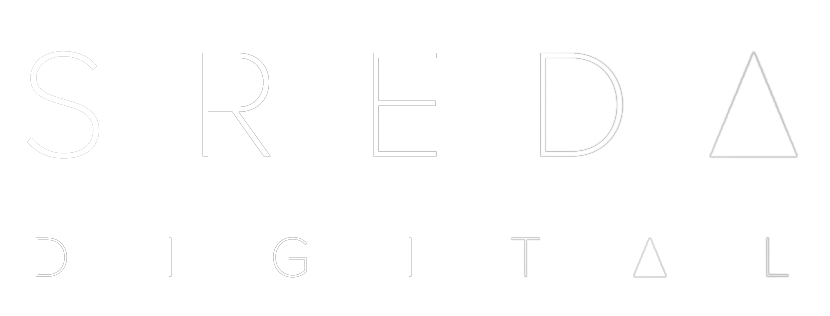 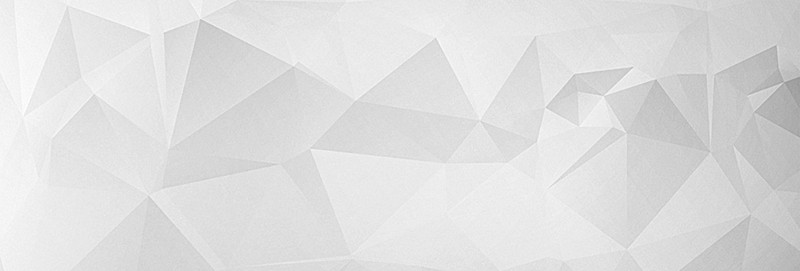 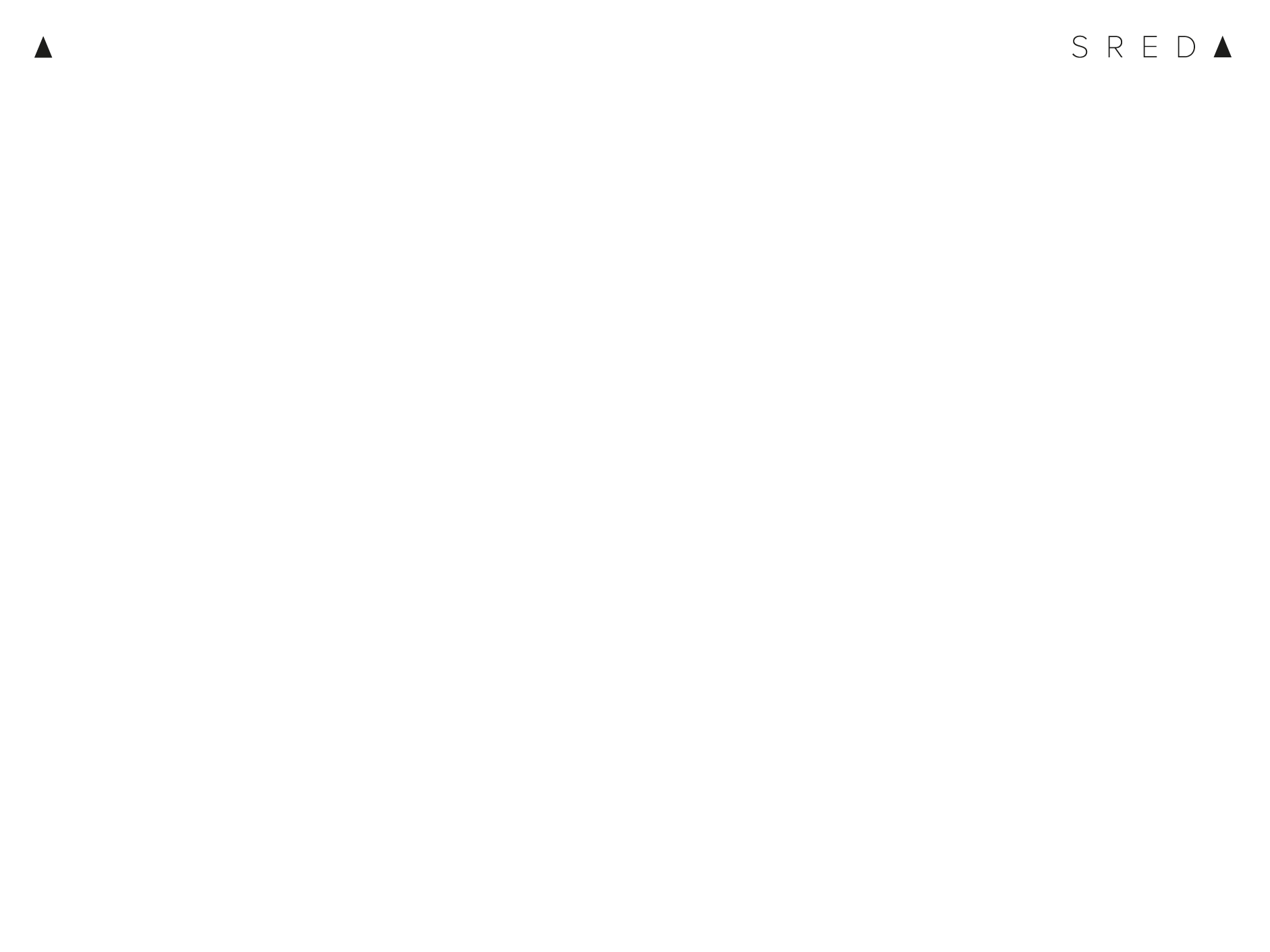 ЧТО ДЕЛАТЬ?

РЕГЛАМЕНТИРОВАТЬ
АВТОМАТИЗИРОВАТЬ
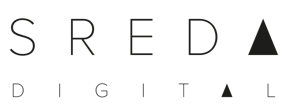 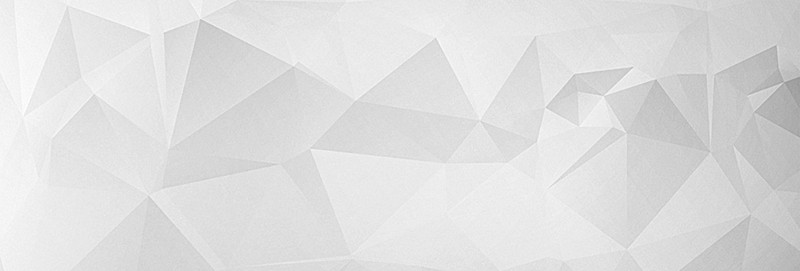 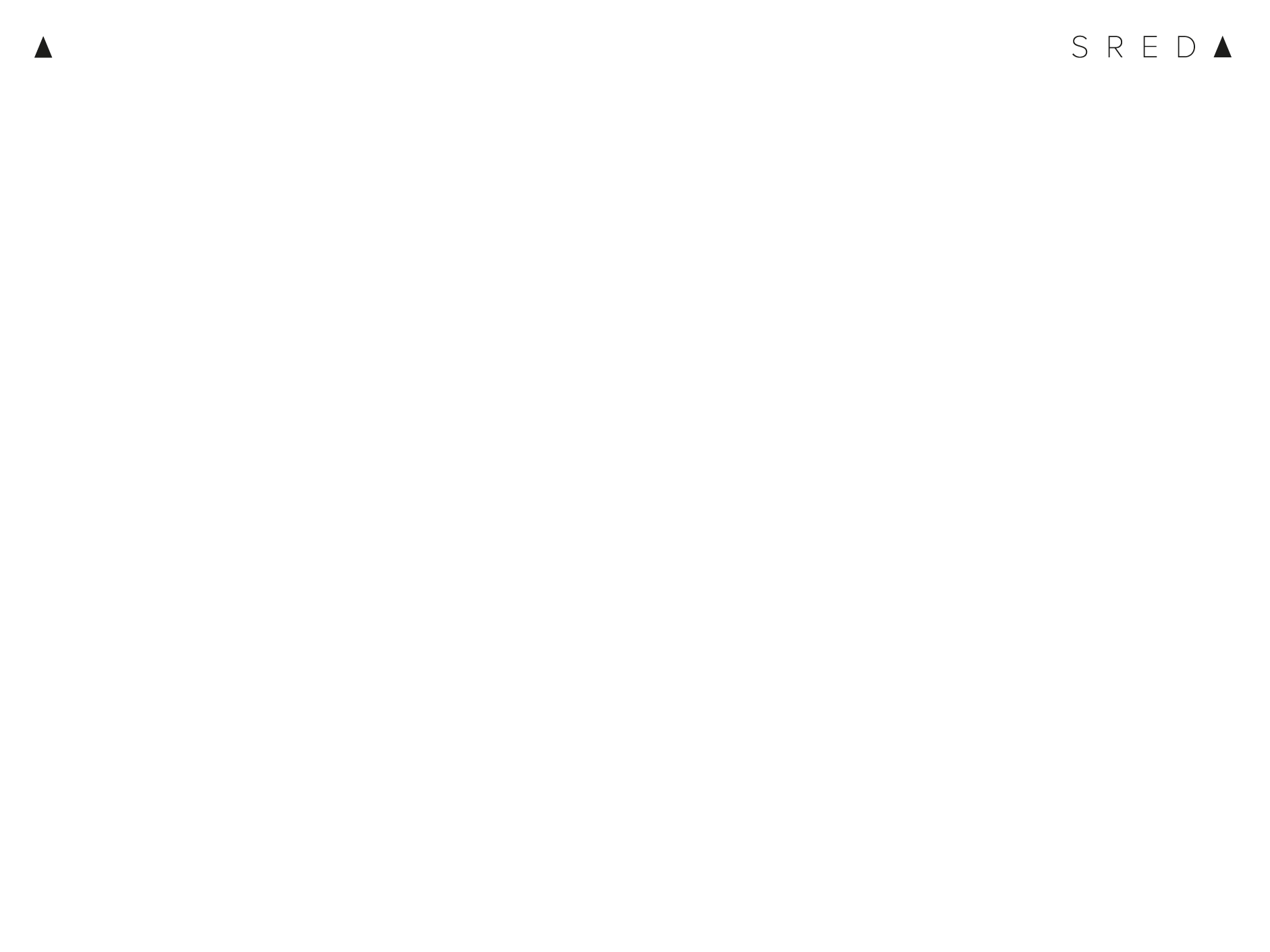 АВТОМАТИЗИРОВАТЬ
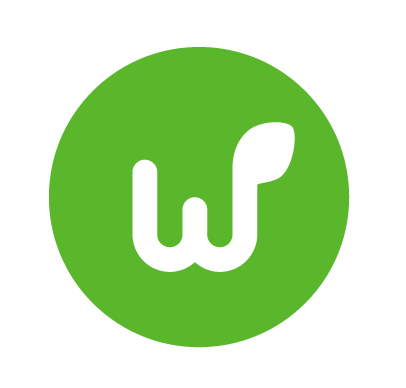 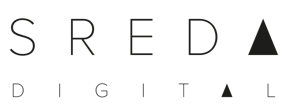 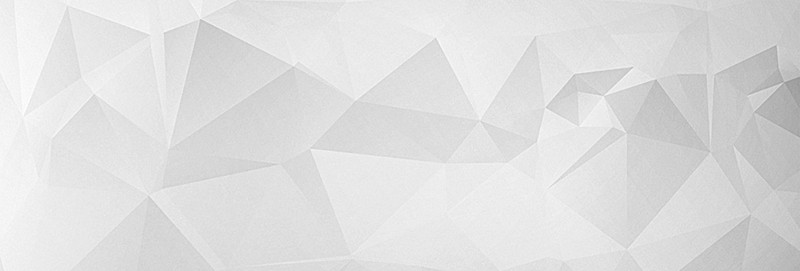 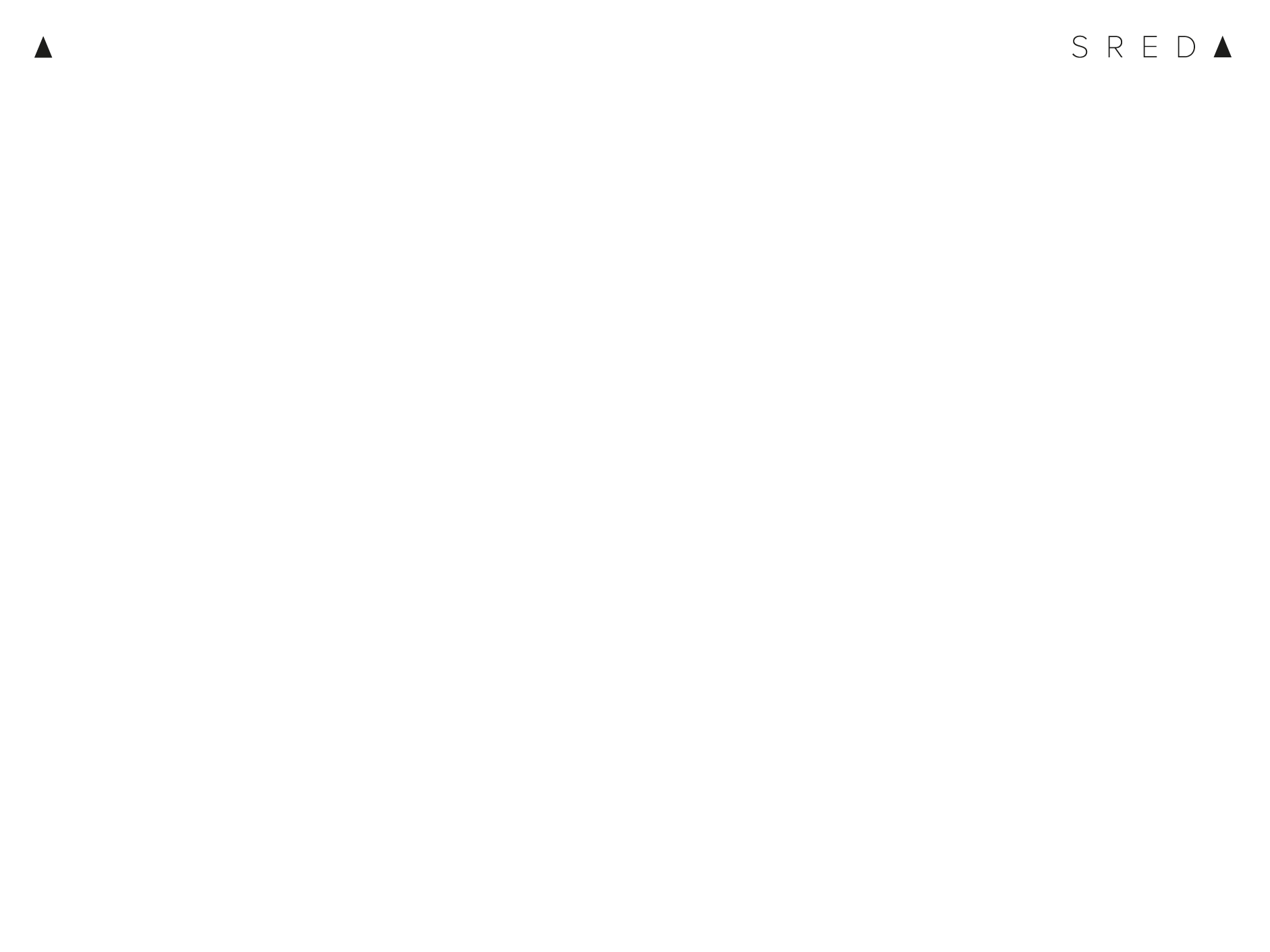 В WORKSECTION:
ВСЕ ЗАДАЧИ ПО ПРОЕКТУ
ВСЕ КОММУНИКАЦИИ ПО ПРОЕКТУ
ВСЕ КОММУНИКАЦИИ С КЛИЕНТОМ
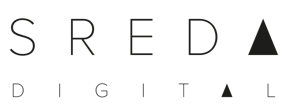 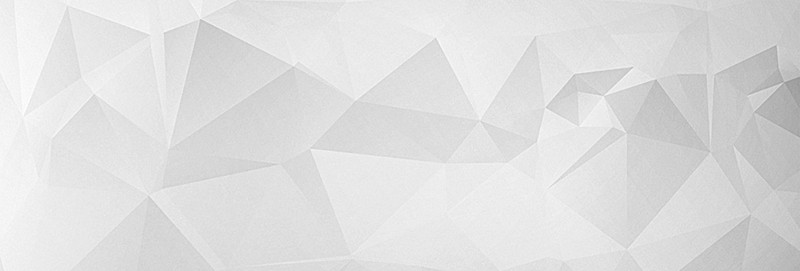 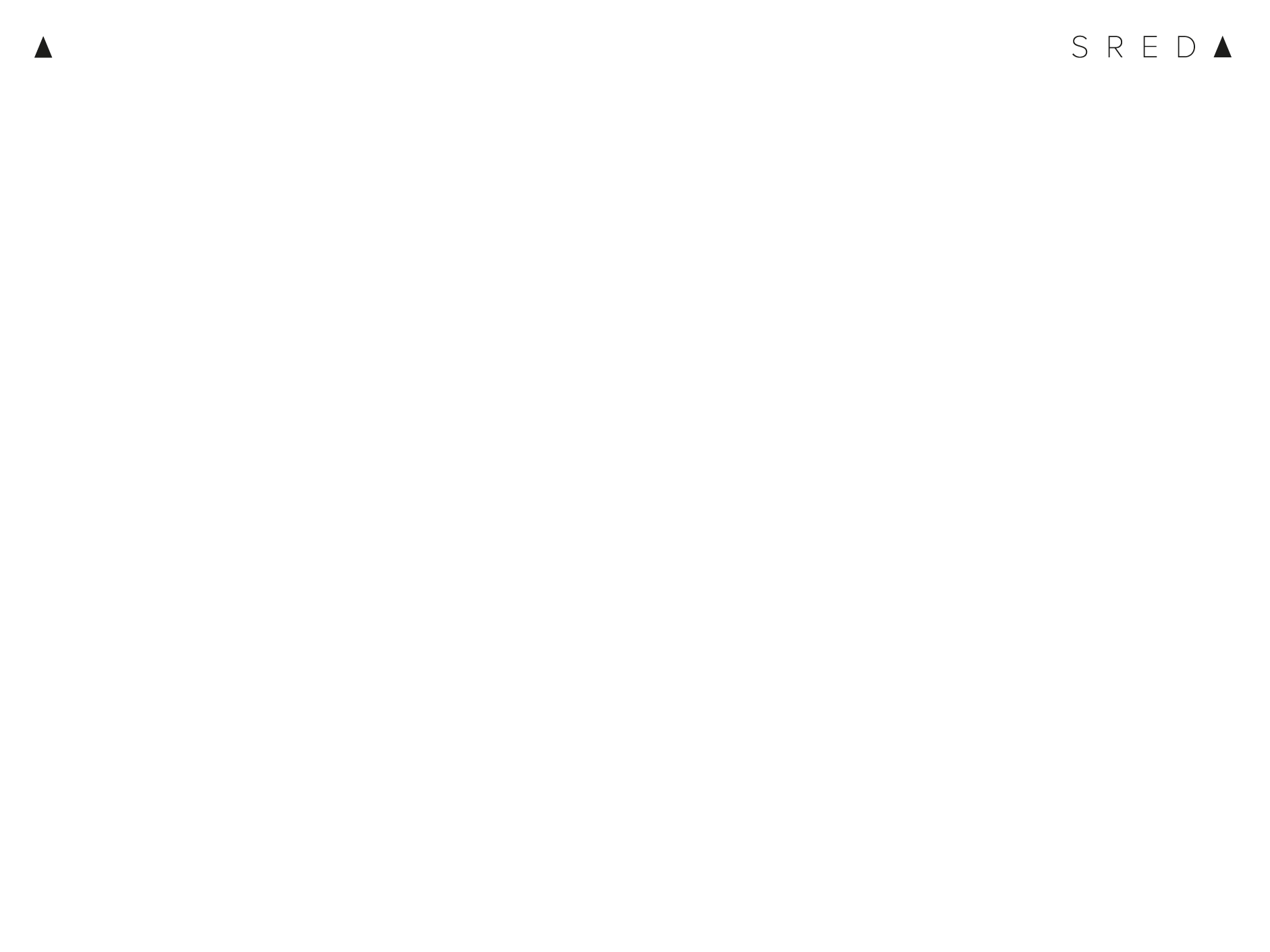 В ТОМ ЧИСЛЕ:
КЛИЕНТ САМ СТАВИТ ЗАДАЧИ
МЫ СТАВИМ ЗАДАЧИ НА КЛИЕНТА
СПЕЦИАЛИСТЫ КОММУНИЦИРУЮТ С КЛИЕНТОМ МИНУЯ МЕНЕДЖЕРА
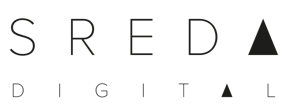 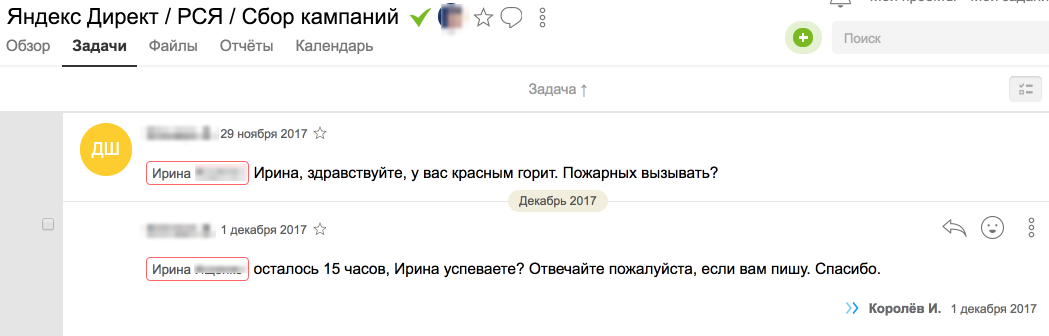 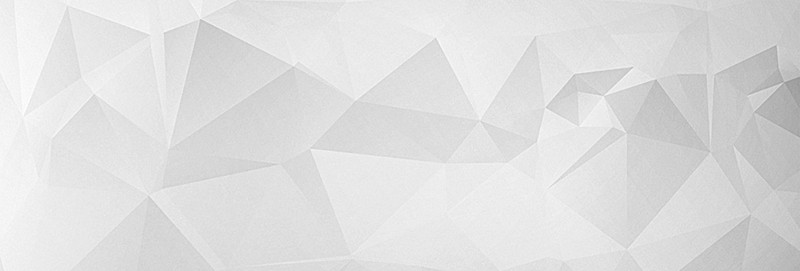 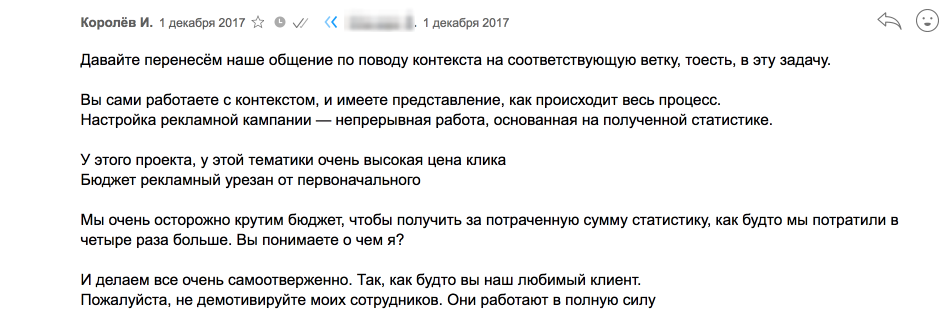 ИЗ ЧЕГО СКЛАДЫВАЮТСЯ РАСХОДЫ НА АККАУНТИНГ? СЧЕТ И ОТЧЕТ?
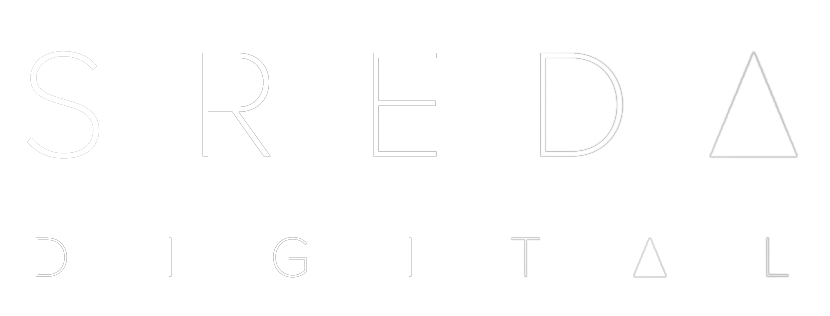 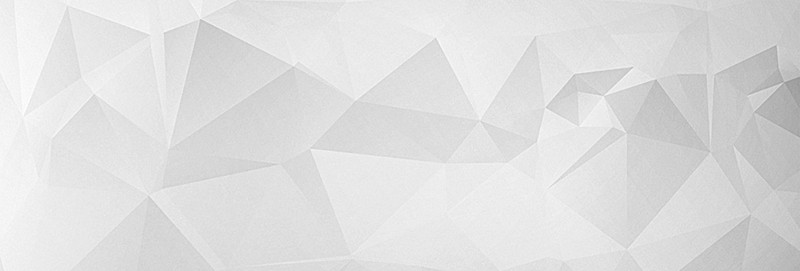 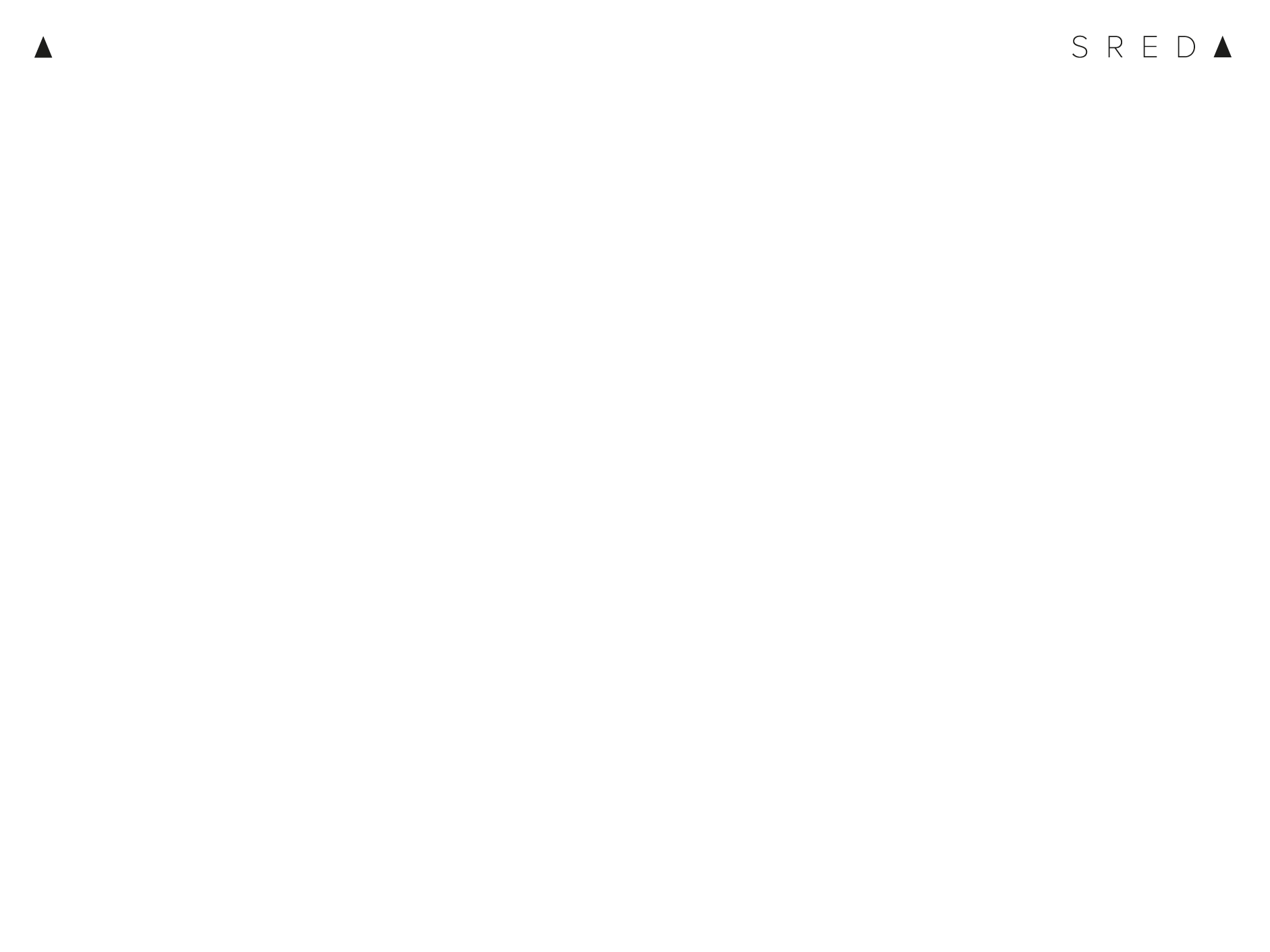 ЗАТРАТЫ НА АККАУНТИНГ:
ПИСАЛ ОТЧЕТ — 1 ЧАС
ПРОСИЛ ВЫСТАВИТЬ СЧЕТ — 5 МИН.
??? — 100500 ЧАСОВ
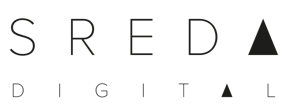 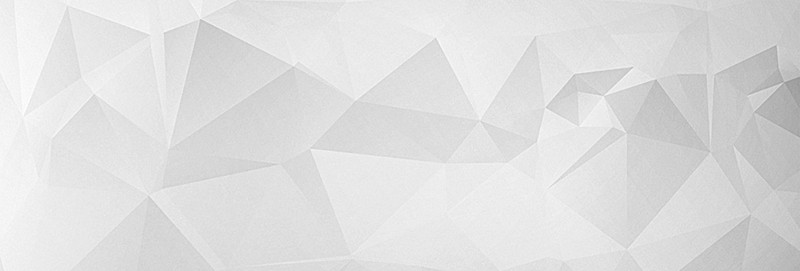 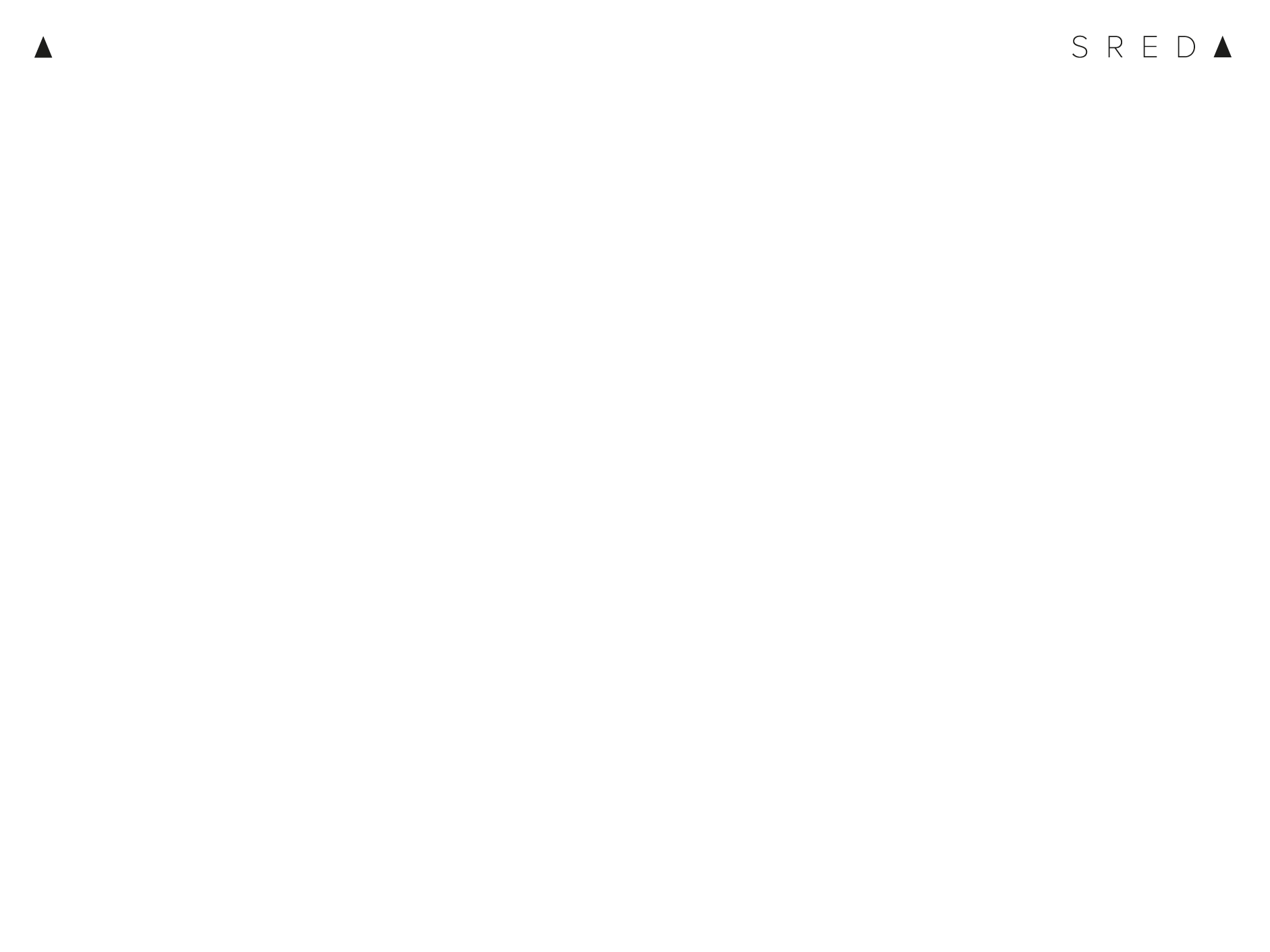 КЛИЕНТЫ ПРОДОЛЖАЮТ ПИСАТЬ:
НЕ ВИЖУ НОВЫХ ЗАДАЧ
Я ПОЛЧАСА НАЗАД ЗАДАЛ ВОПРОС! ВЫ ТОЧНО РАБОТАЕТЕ?
СЕОШНИКИ УЖЕ ТРИ ДНЯ ДЕЛАЮТ АУДИТ, ПОСМОТРИТЕ, ВСЕ ЛИ ХОРОШО?
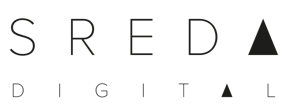 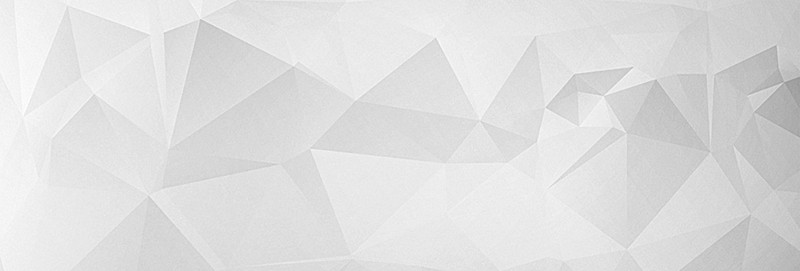 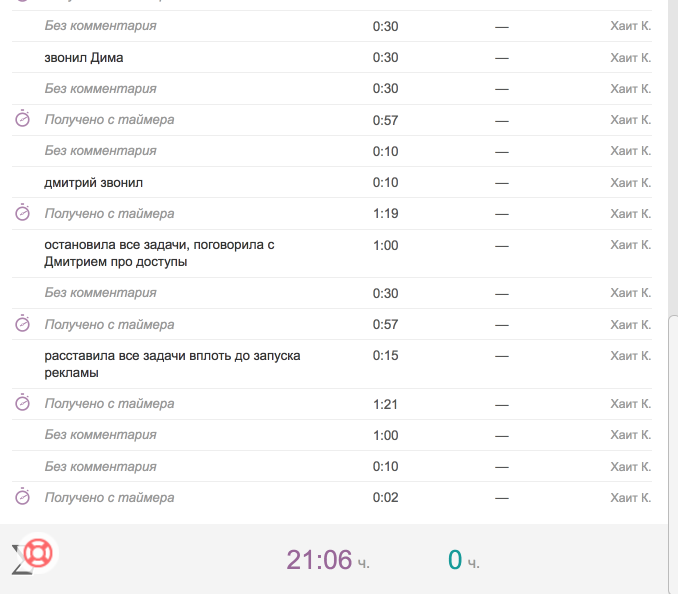 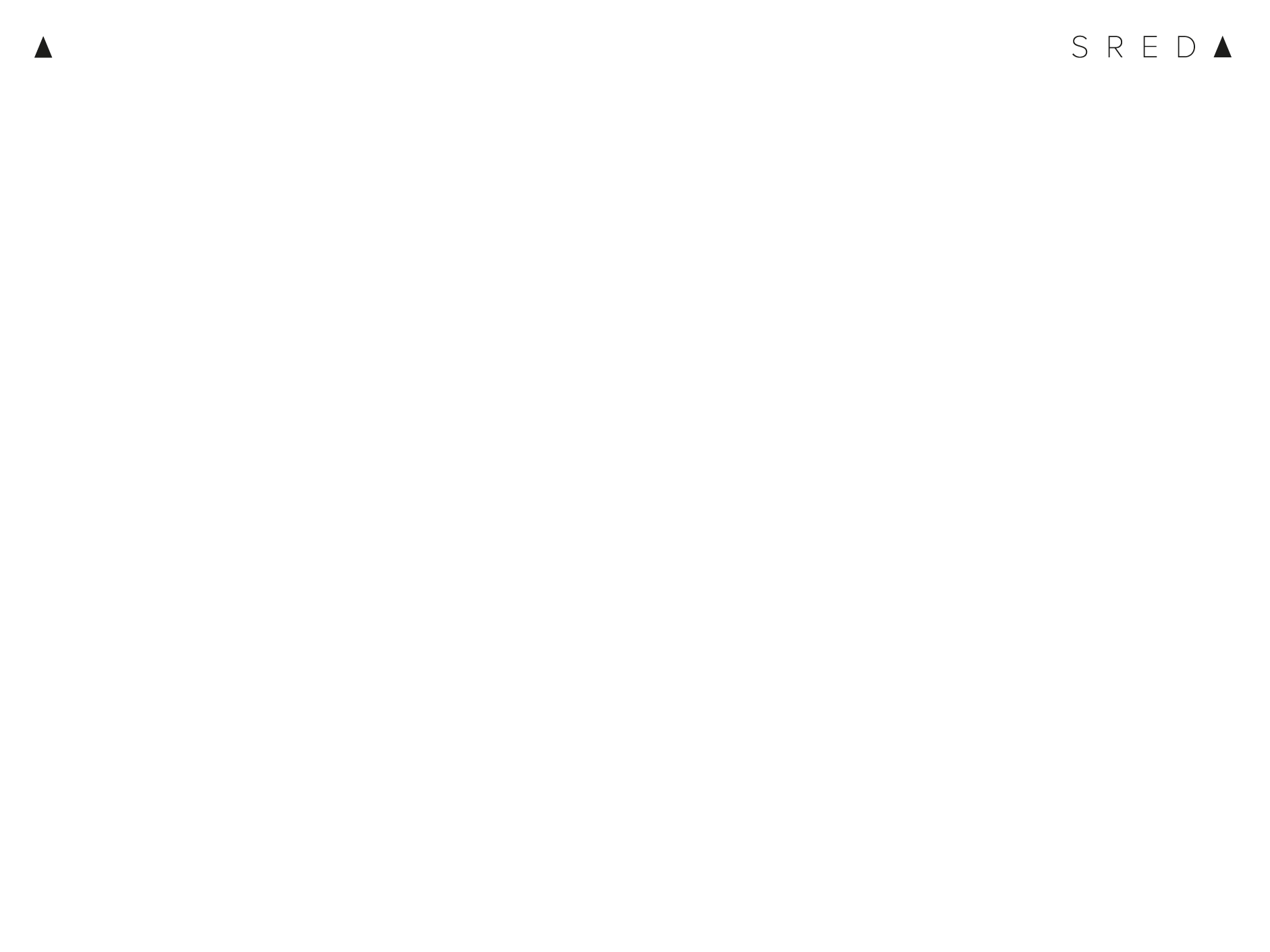 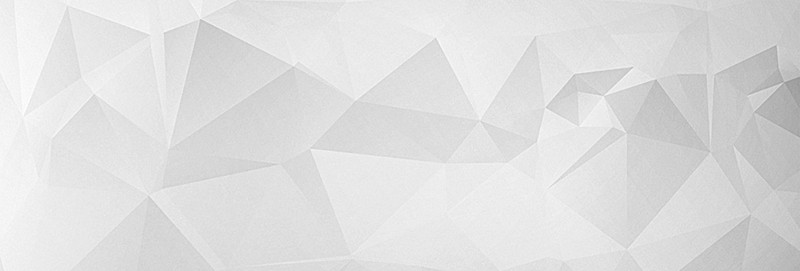 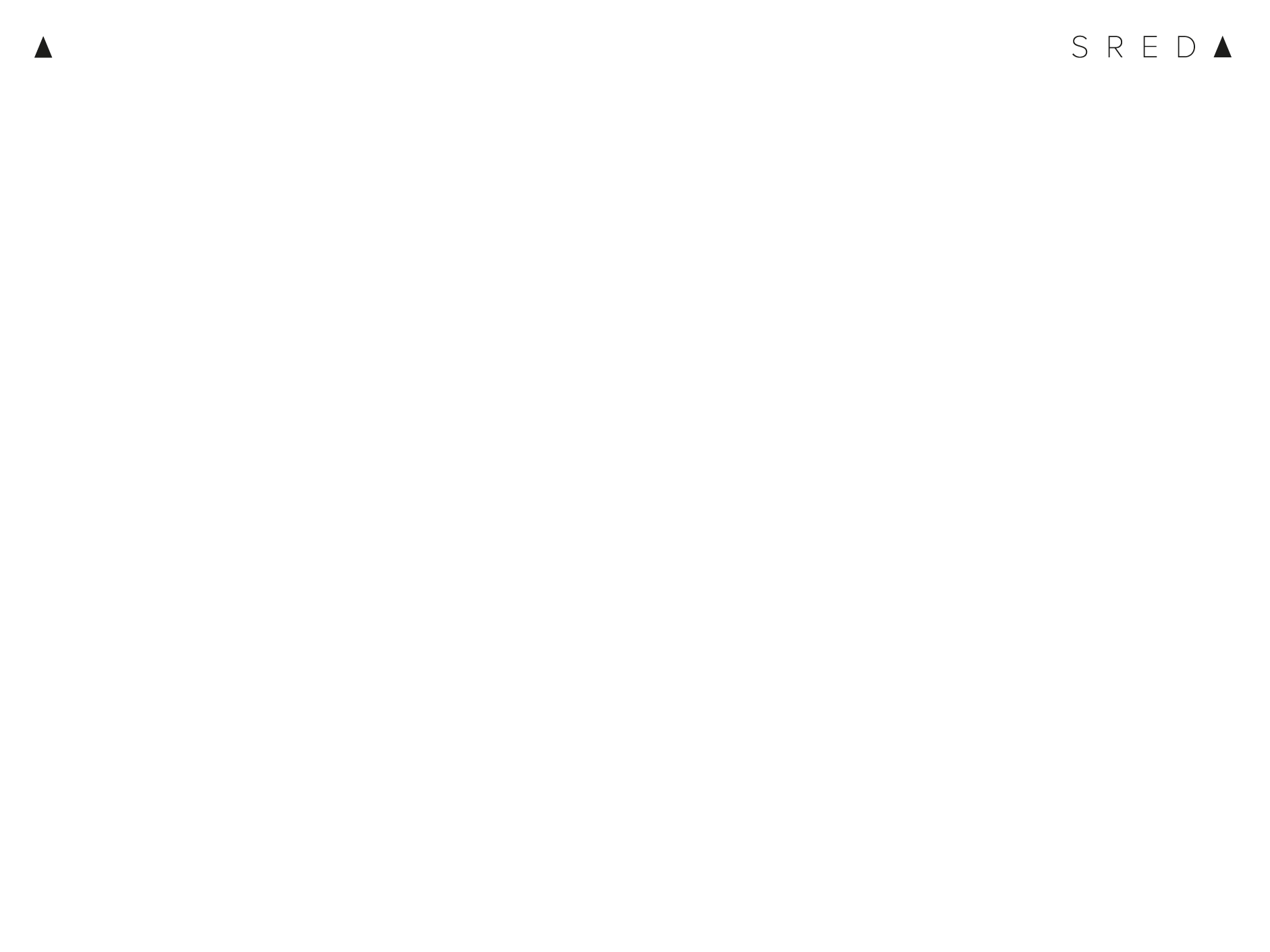 КЛИЕНТЫ БЕСПОКОЯТСЯ:
ПОСЛЕ 1-ГО ПЛАТЕЖА
ЕСЛИ НЕ ВИДЯТ РАБОТ (ИЗМЕНЕНИЙ ПО ЗАДАЧАМ)
БЕЗ ОТВЕТА ДОЛЬШЕ 15 МИНУТ
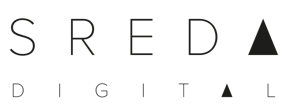 МГНОВЕННАЯ РАССТАНОВКА ЗАДАЧ НА СТАРТЕ ПО ШАБЛОНУ
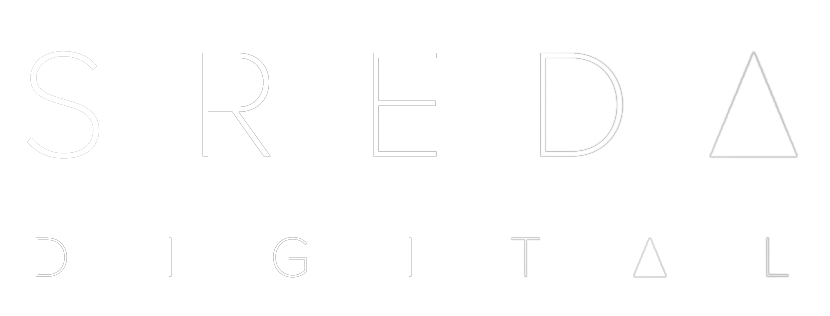 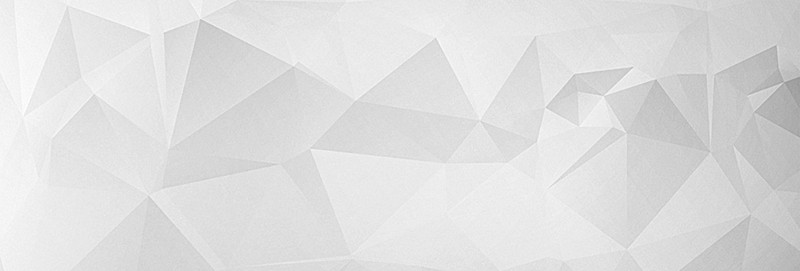 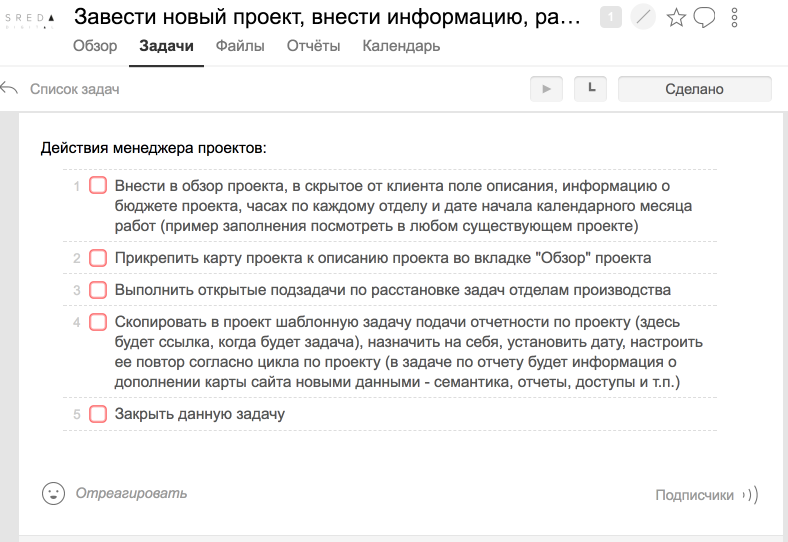 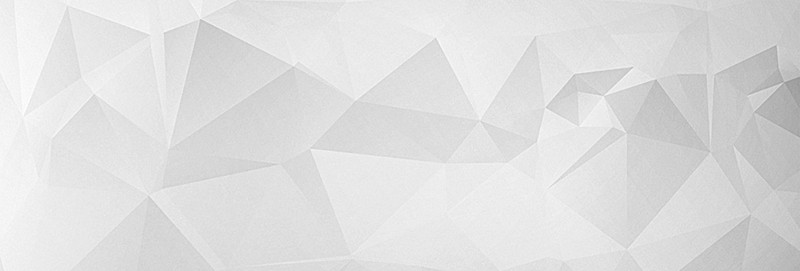 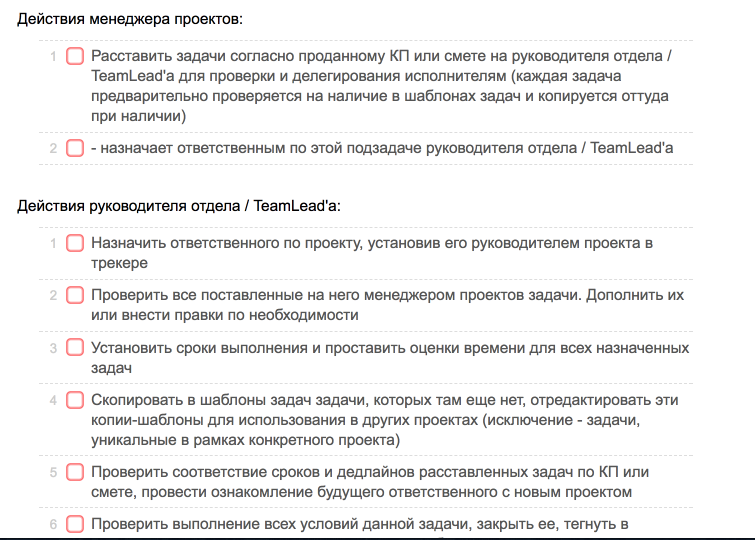 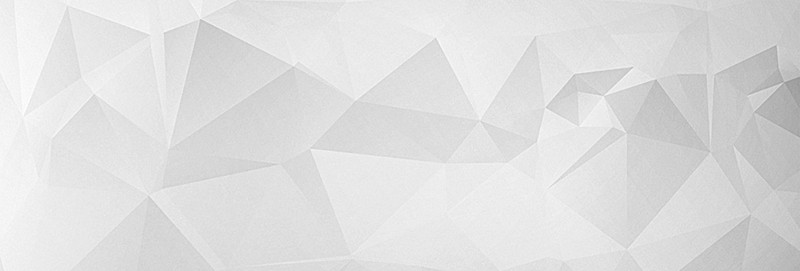 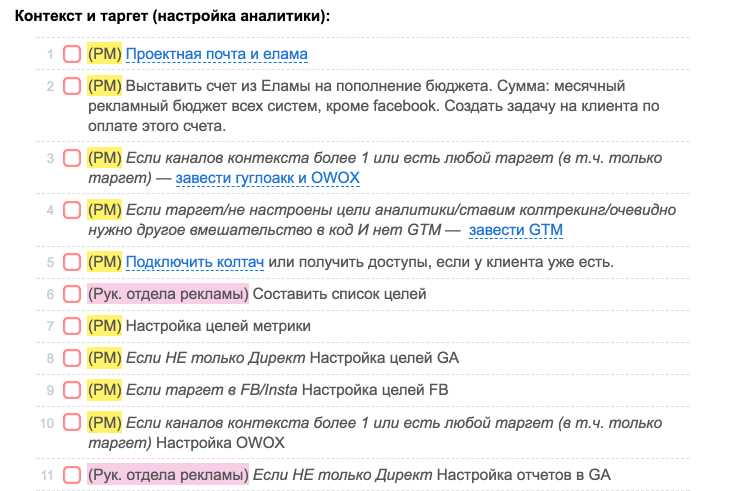 ВСЕ ОБЩЕНИЕ КОМАНДЫ — ЧЕРЕЗ В WORKSECTION
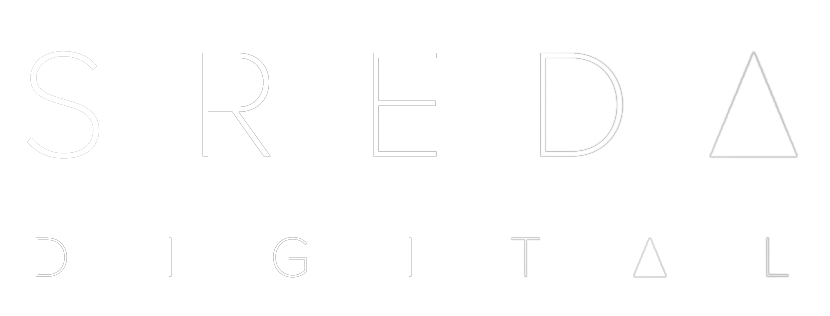 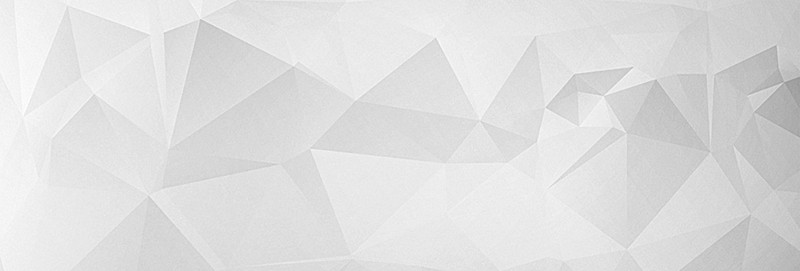 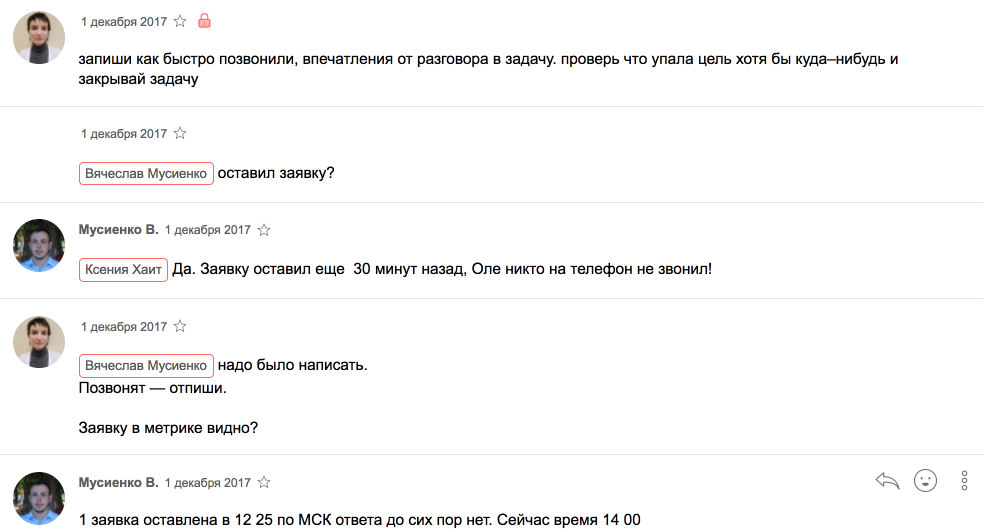 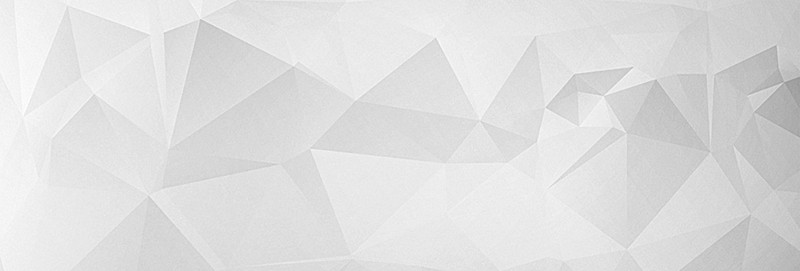 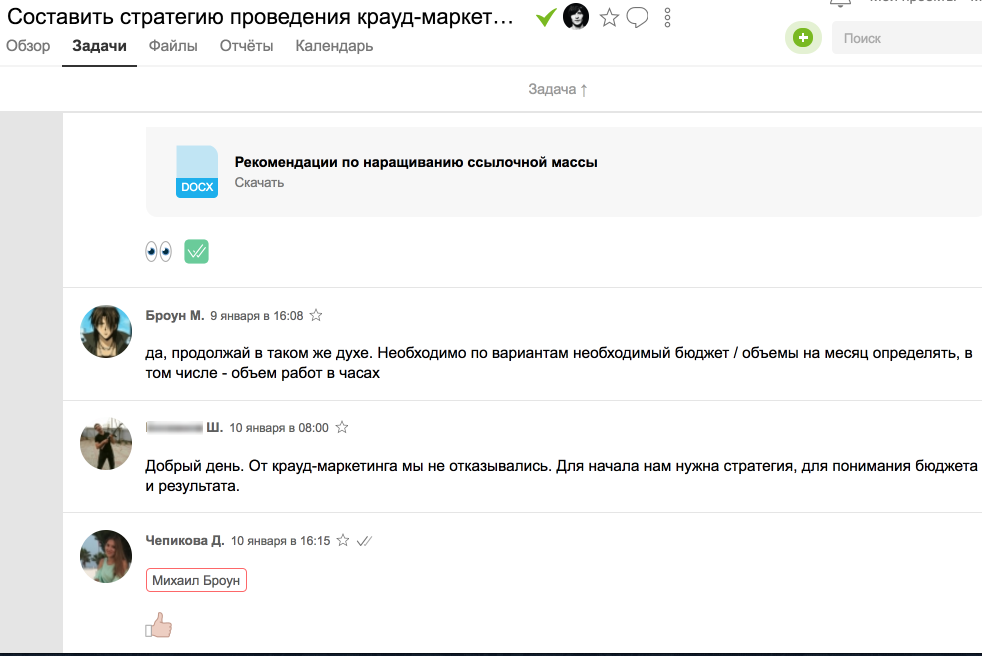 ОТДЕЛЬНЫЙ СОТРУДНИК, КОТОРЫЙ ПРОЧИТАЕТ СООБЩЕНИЕ МГНОВЕННО
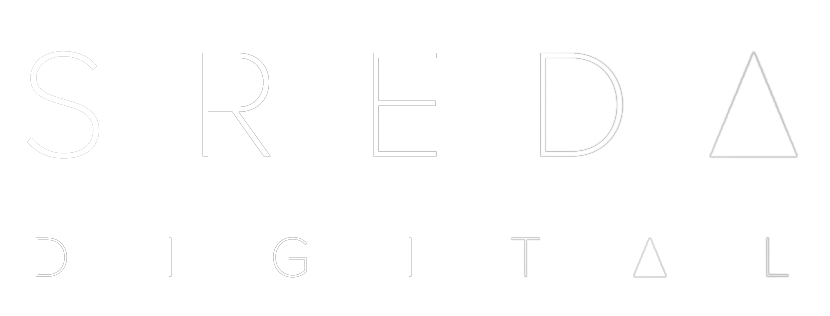 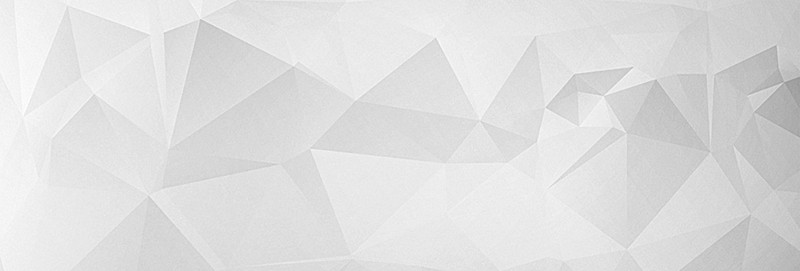 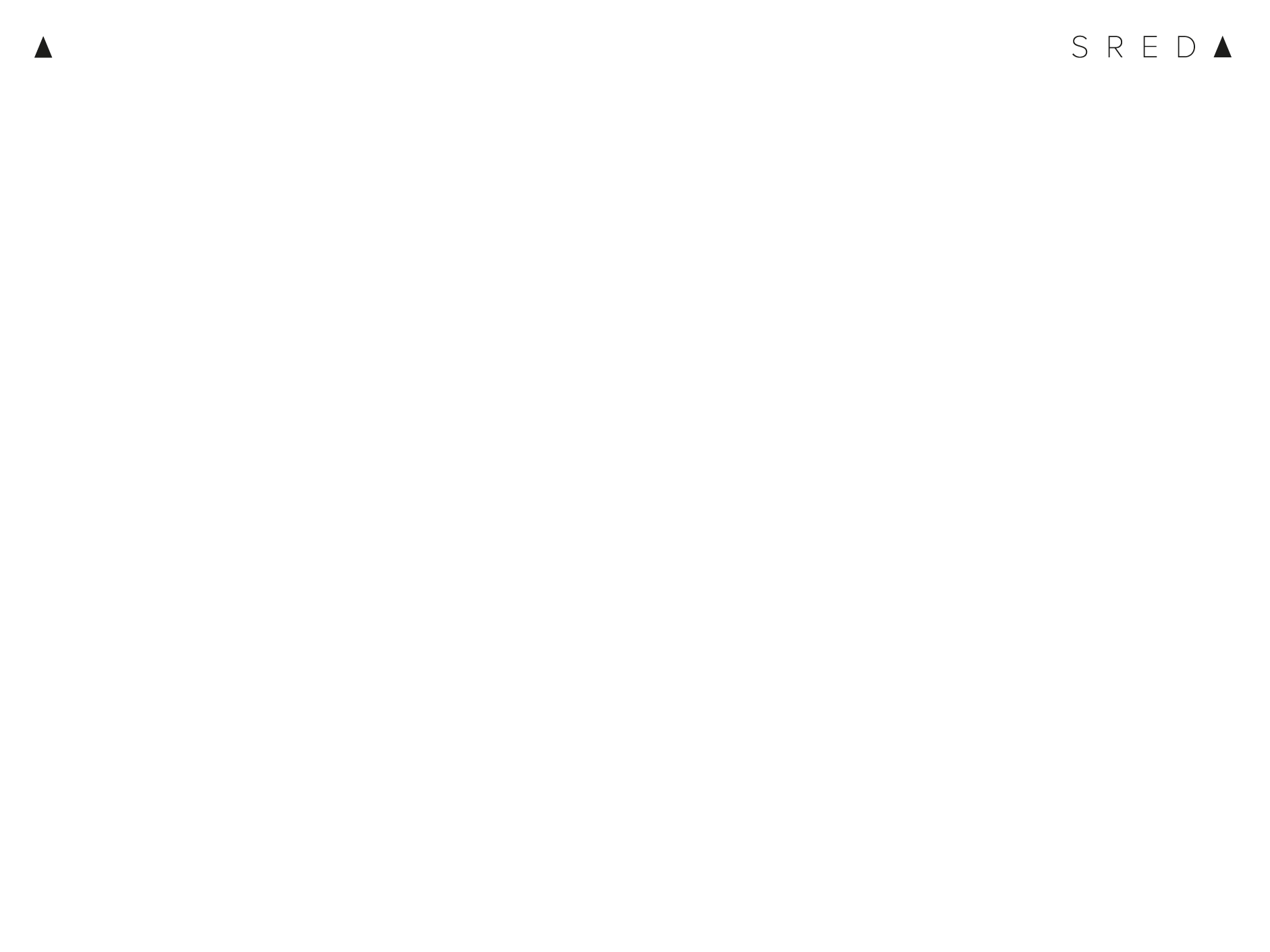 ВРЕМЯ ОТВЕТА НА СООБЩЕНИЕ КЛИЕНТА

ДО 15 МИНУТ
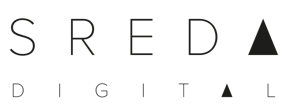 ЧТО ПОЛУЧИЛОСЬ?СЧИТАЕМ ВЫГОДУ
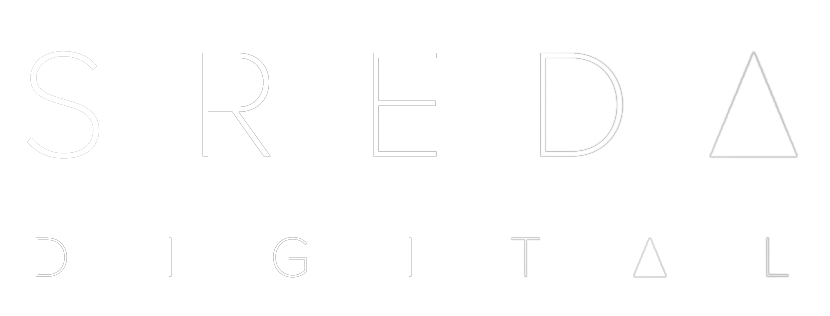 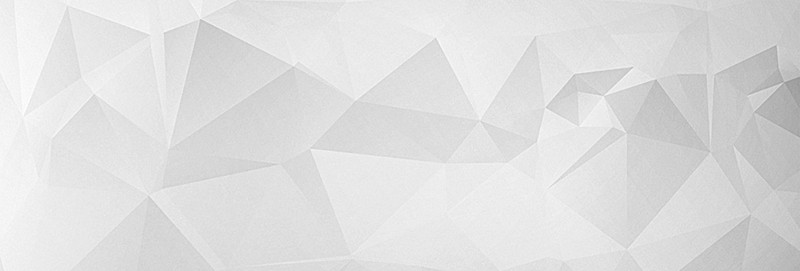 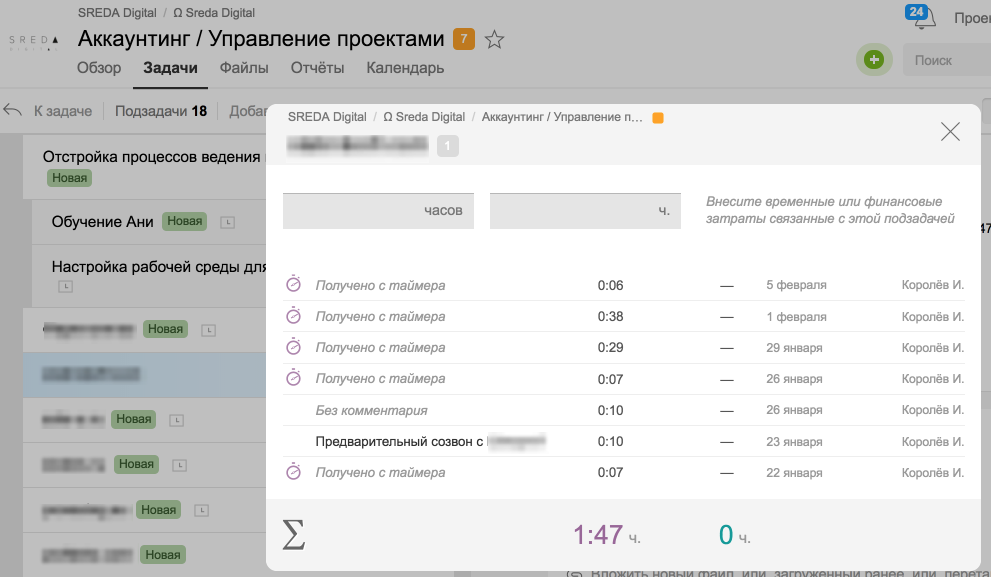 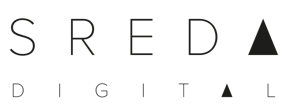 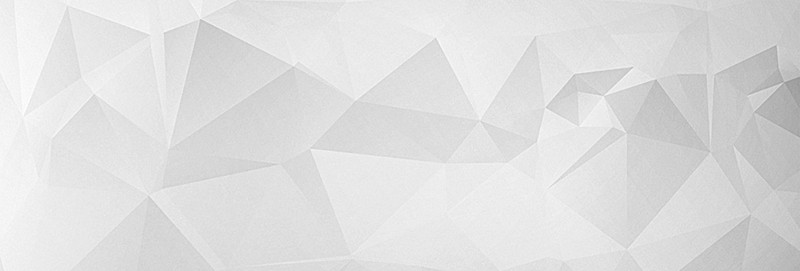 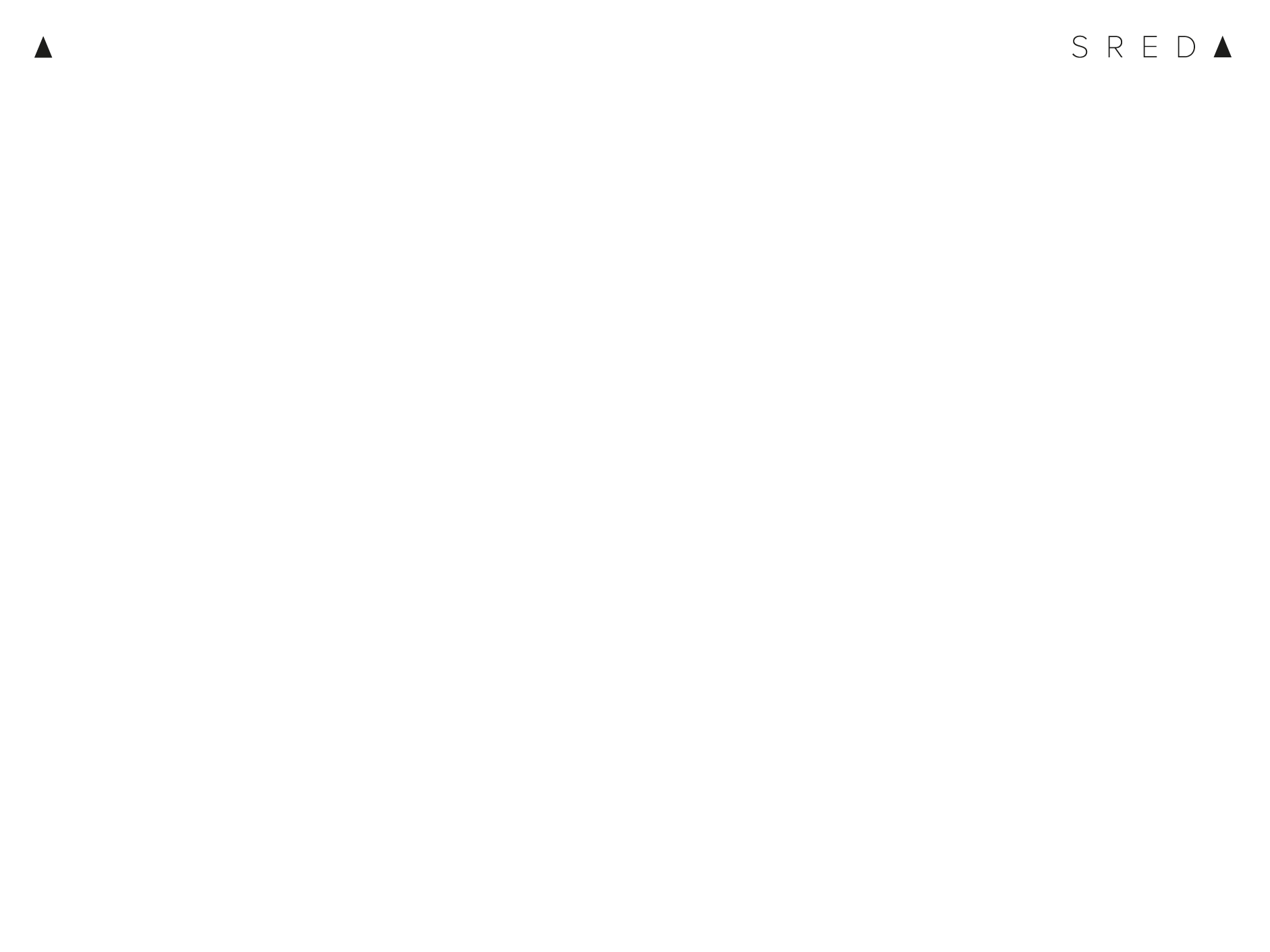 БЫЛО:                  СТАЛО:
ДО 50% ЗАТРАТ ПРОЕКТА 
МЕССЕНДЖЕРЫ + ТЕЛЕФОН + ПОЧТА + ...
ПОСТОЯННЫЕ ЗВОНКИ ТОПАМ
5 — 10% ЗАТРАТ ПРОЕКТА 
WORKSECTION
ТЕЛЕФОННЫЕ ЗВОНКИ МИНИМАЛЬНЫ
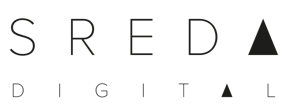 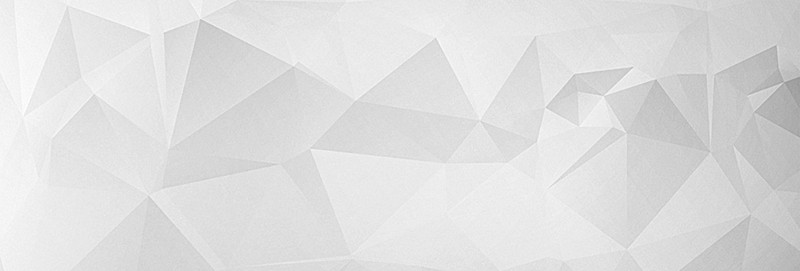 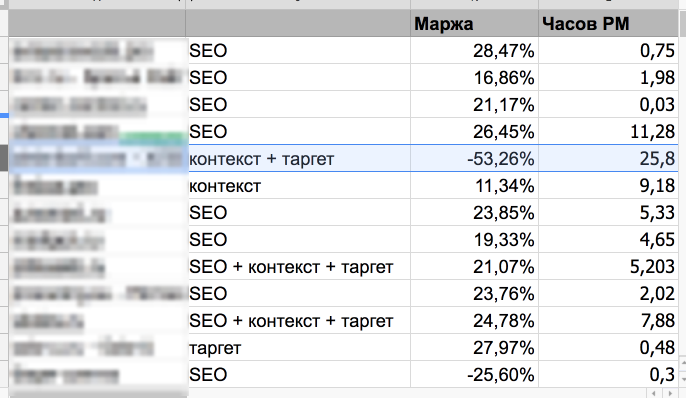 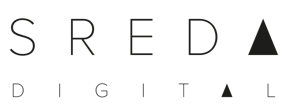 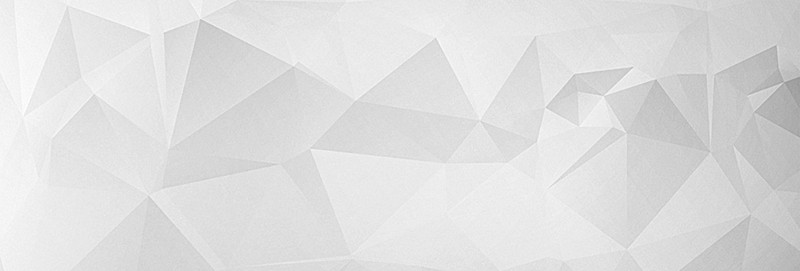 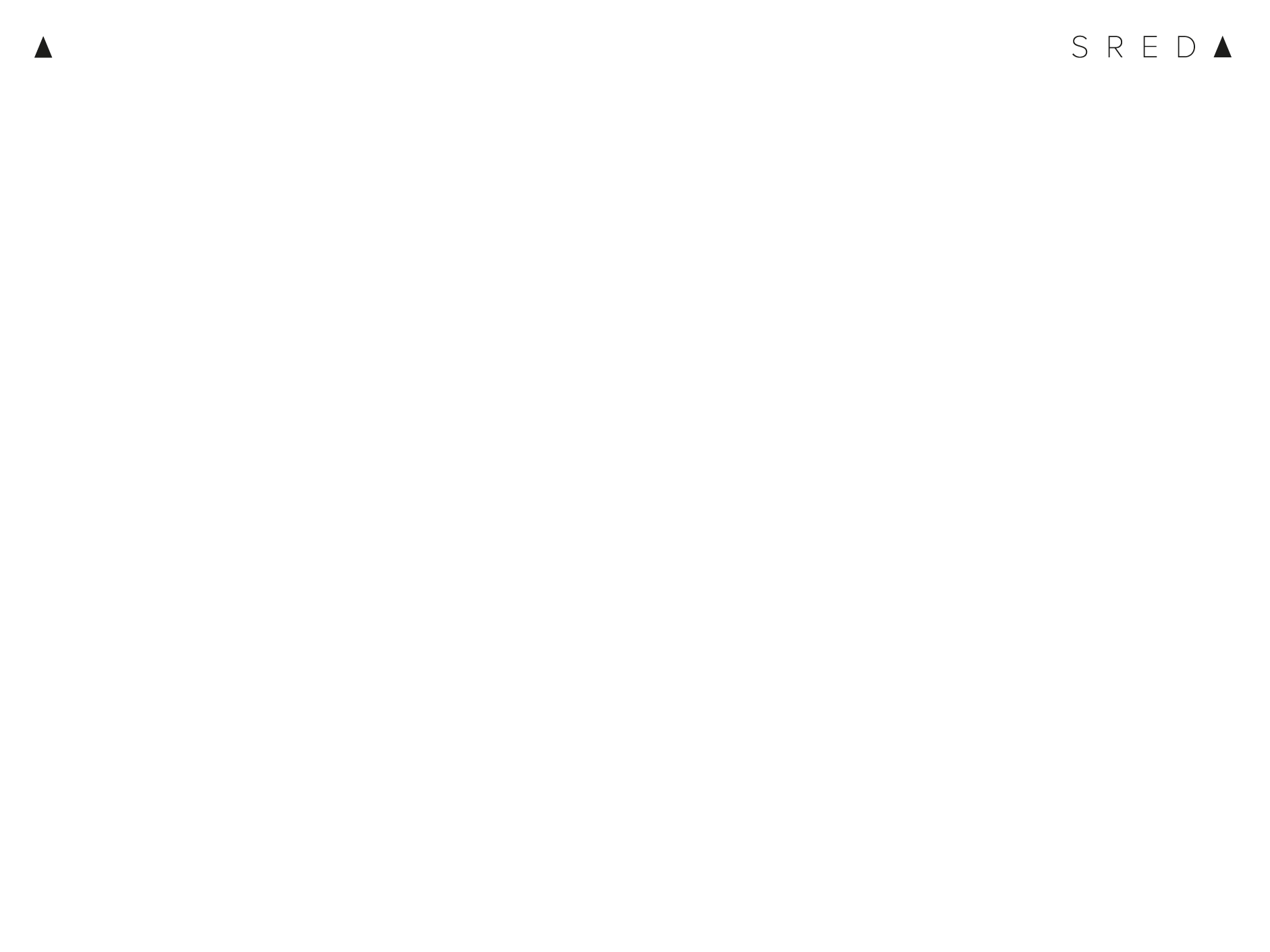 СПАСИБО!
ВОПРОС ДОКЛАДЧИКУ:fb.com/senkazavr
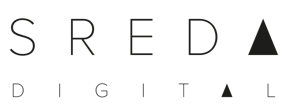